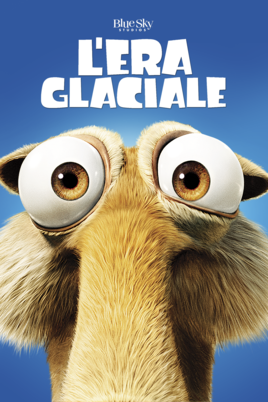 Training di correzione del linguaggio per il bambino prescolare
Gioca
Clicca qui
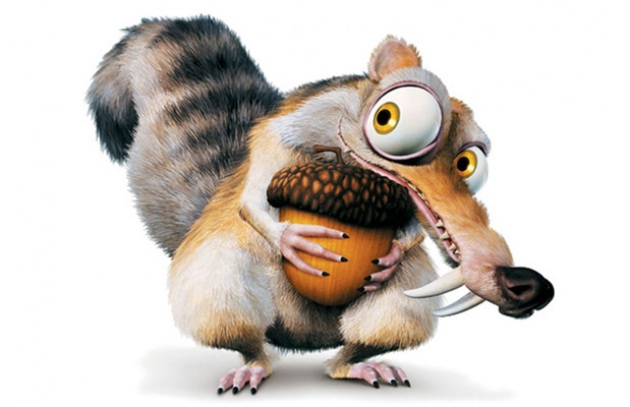 Suoni PONTE
N
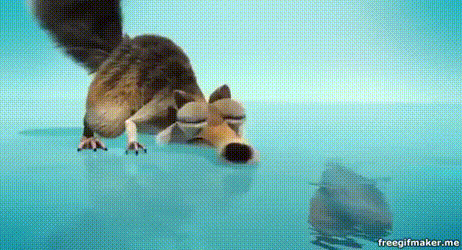 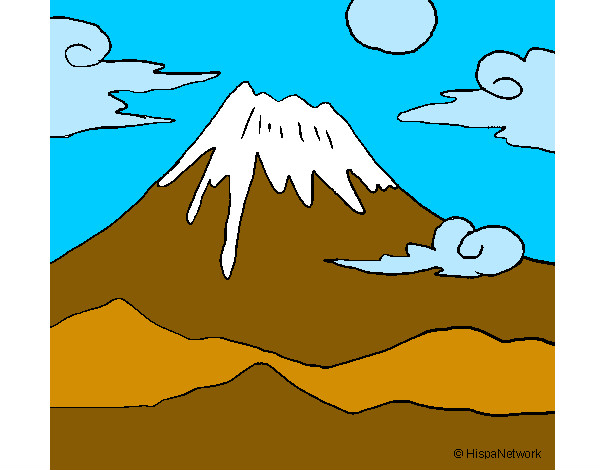 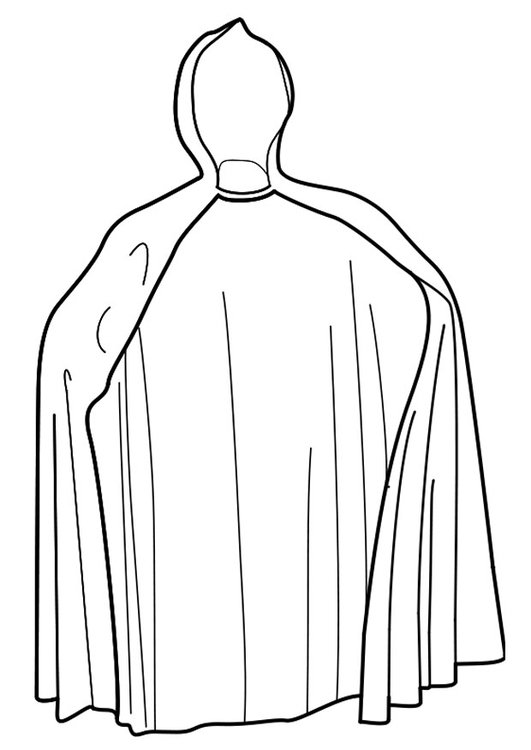 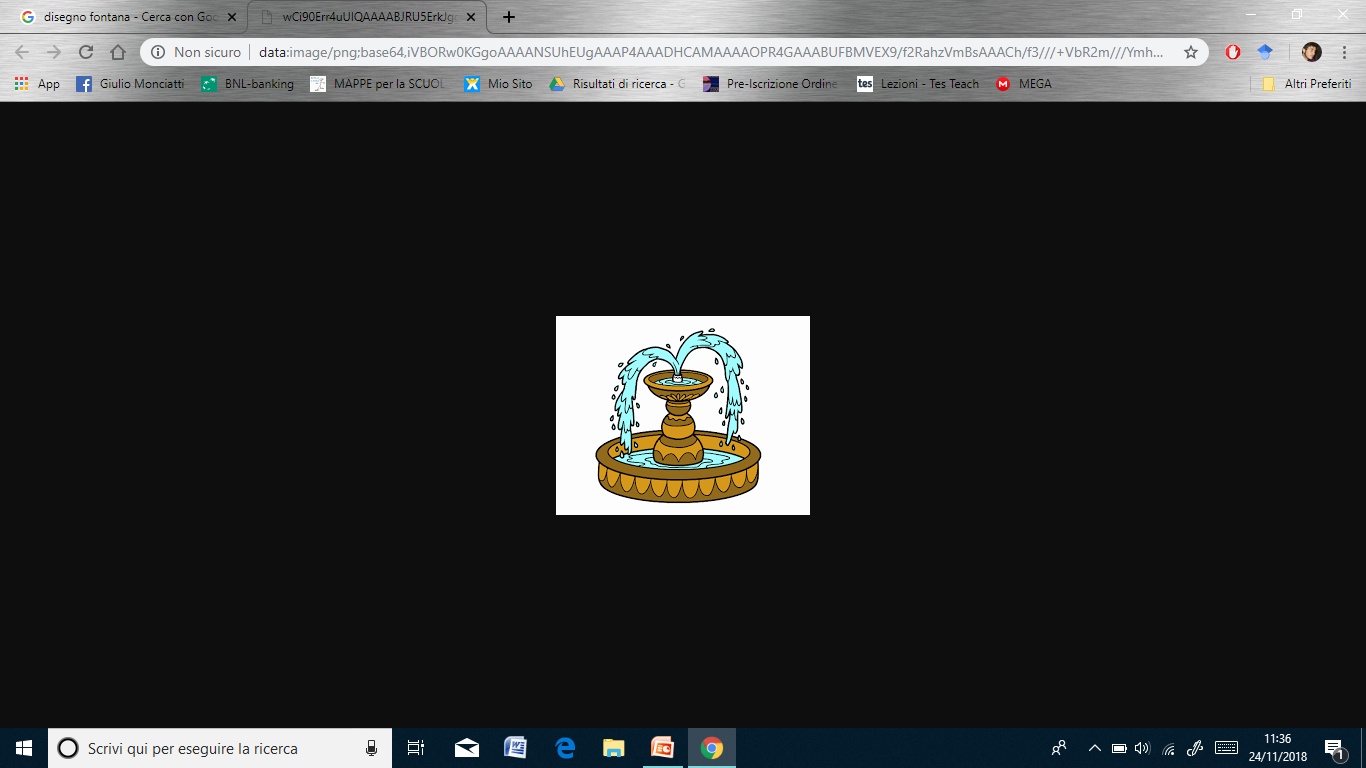 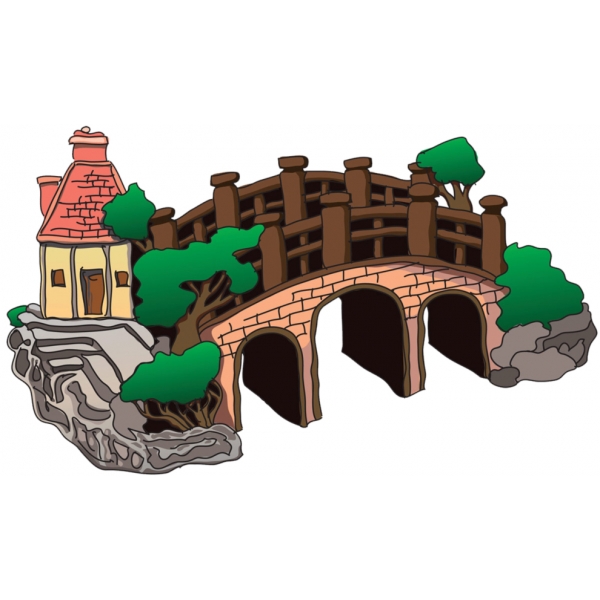 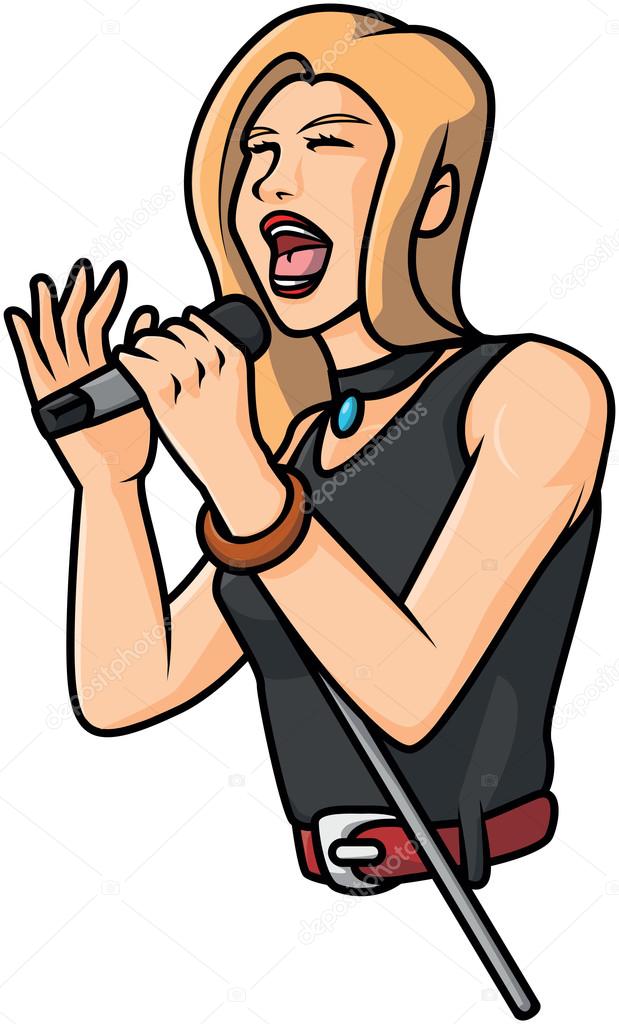 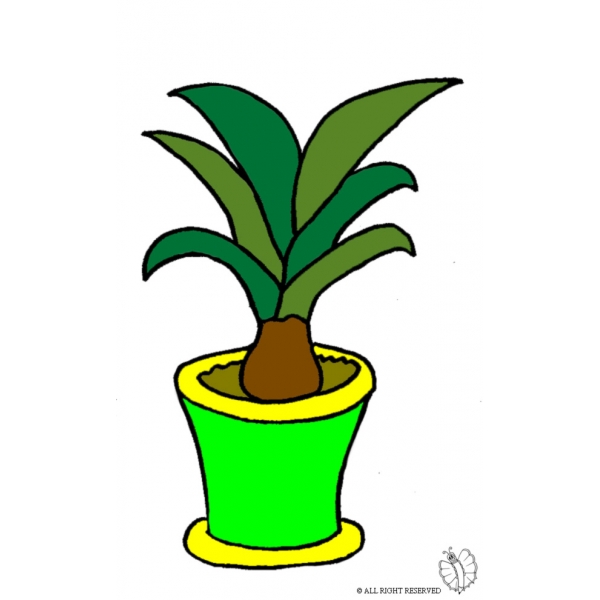 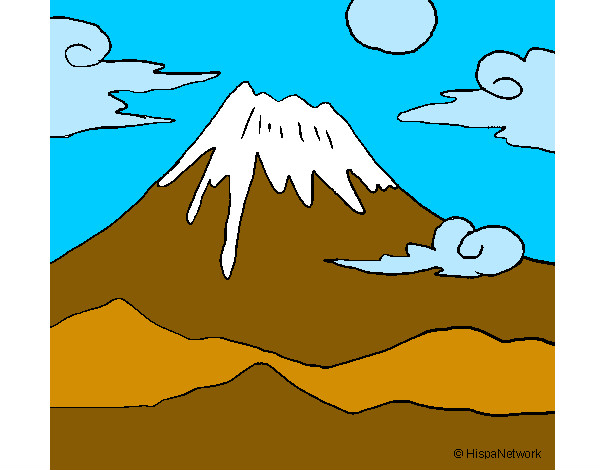 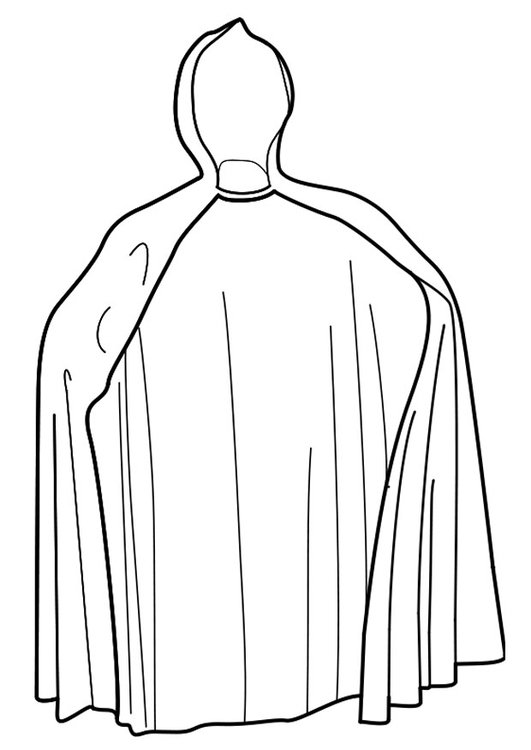 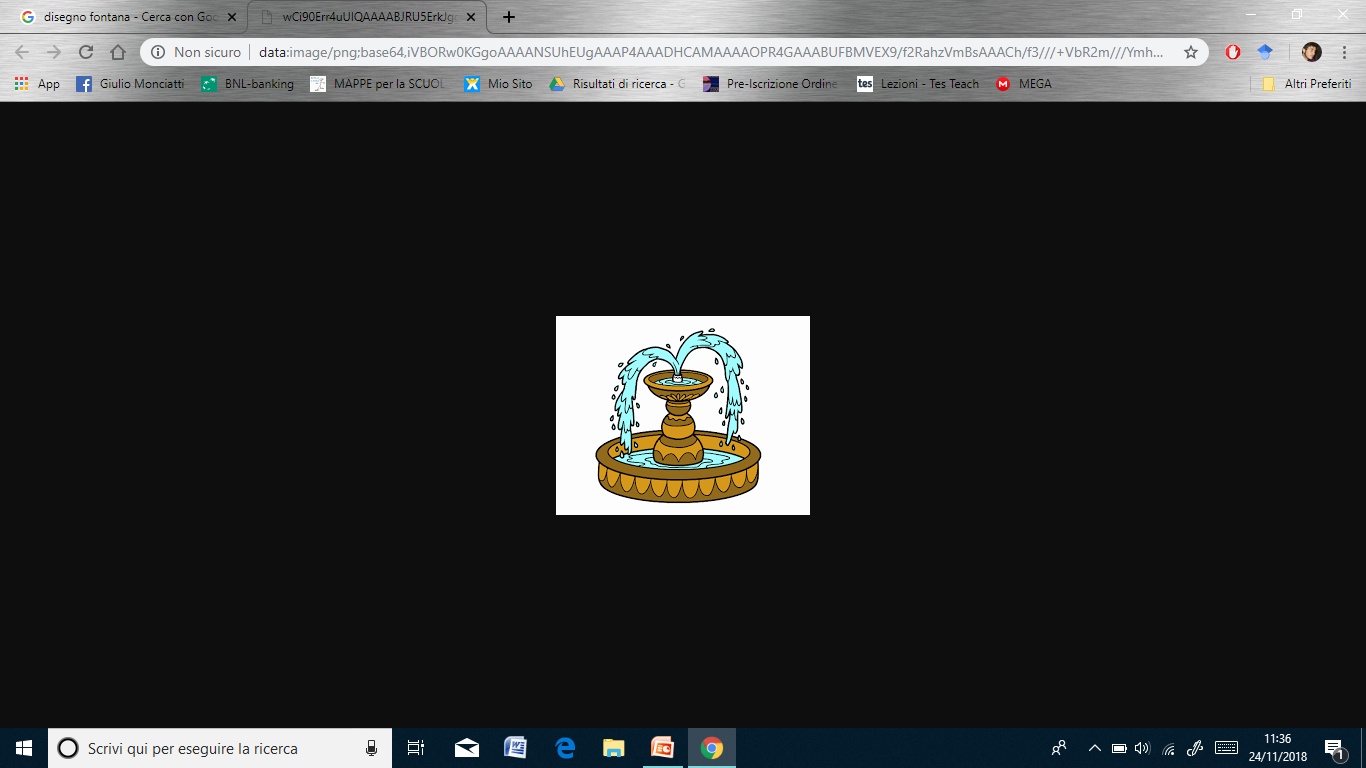 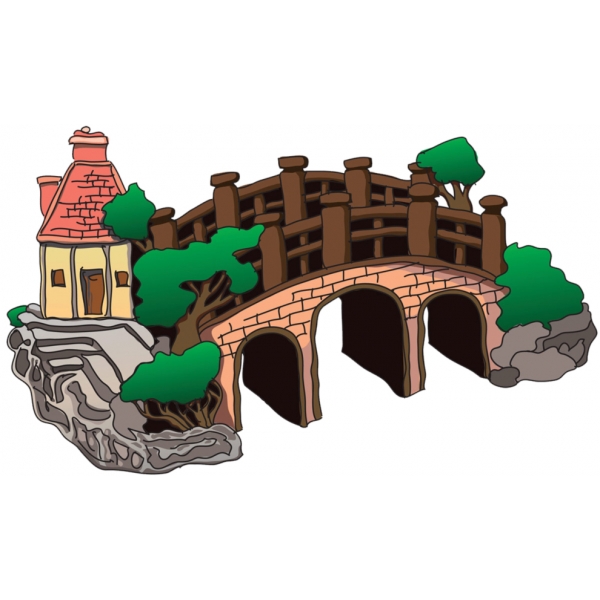 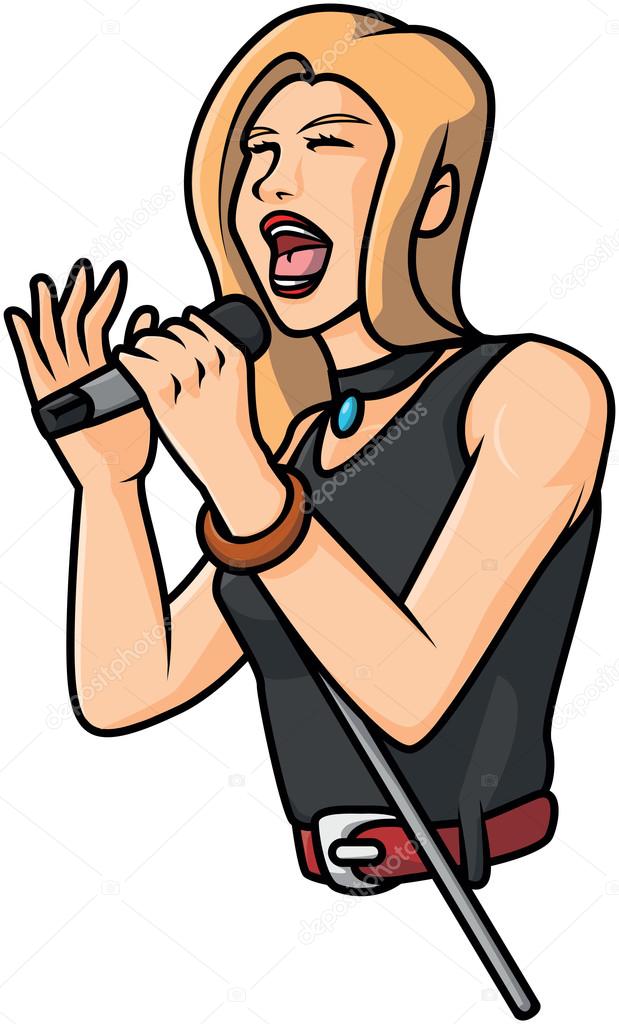 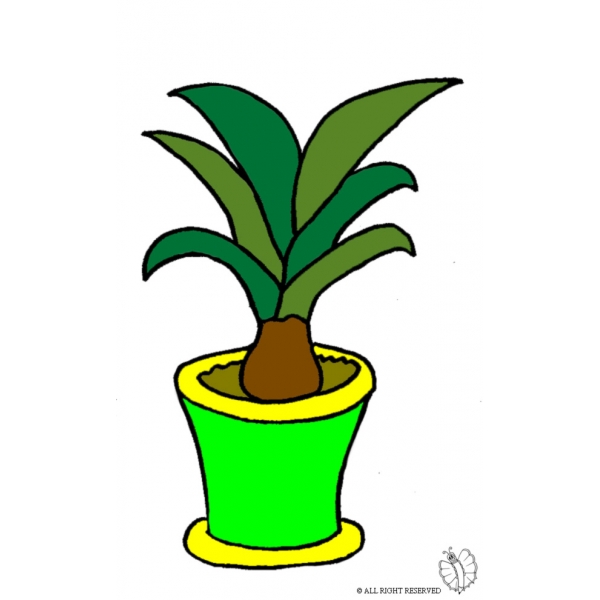 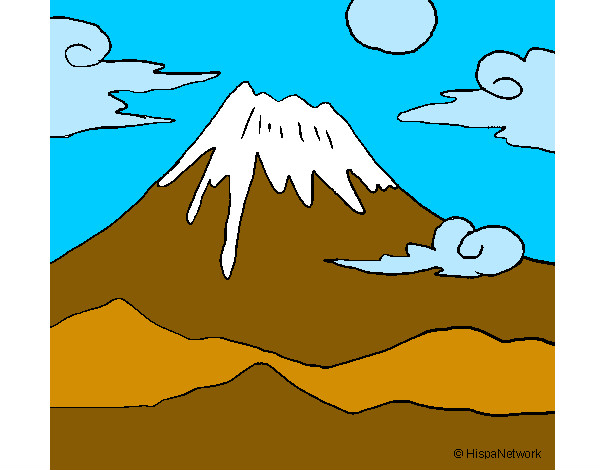 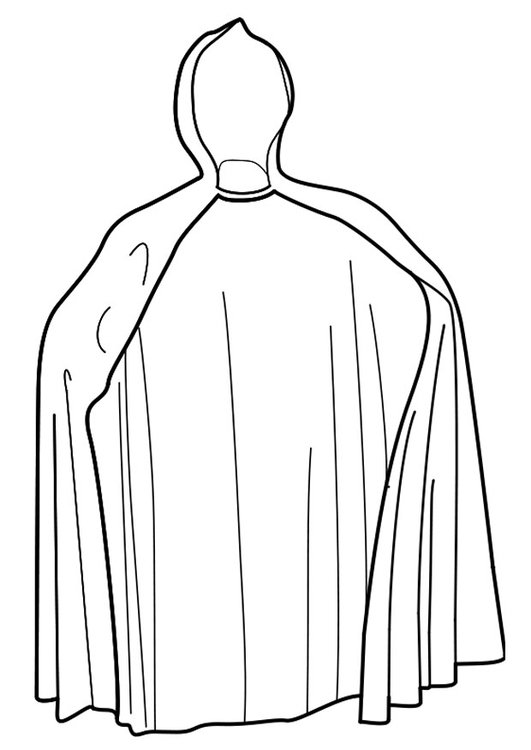 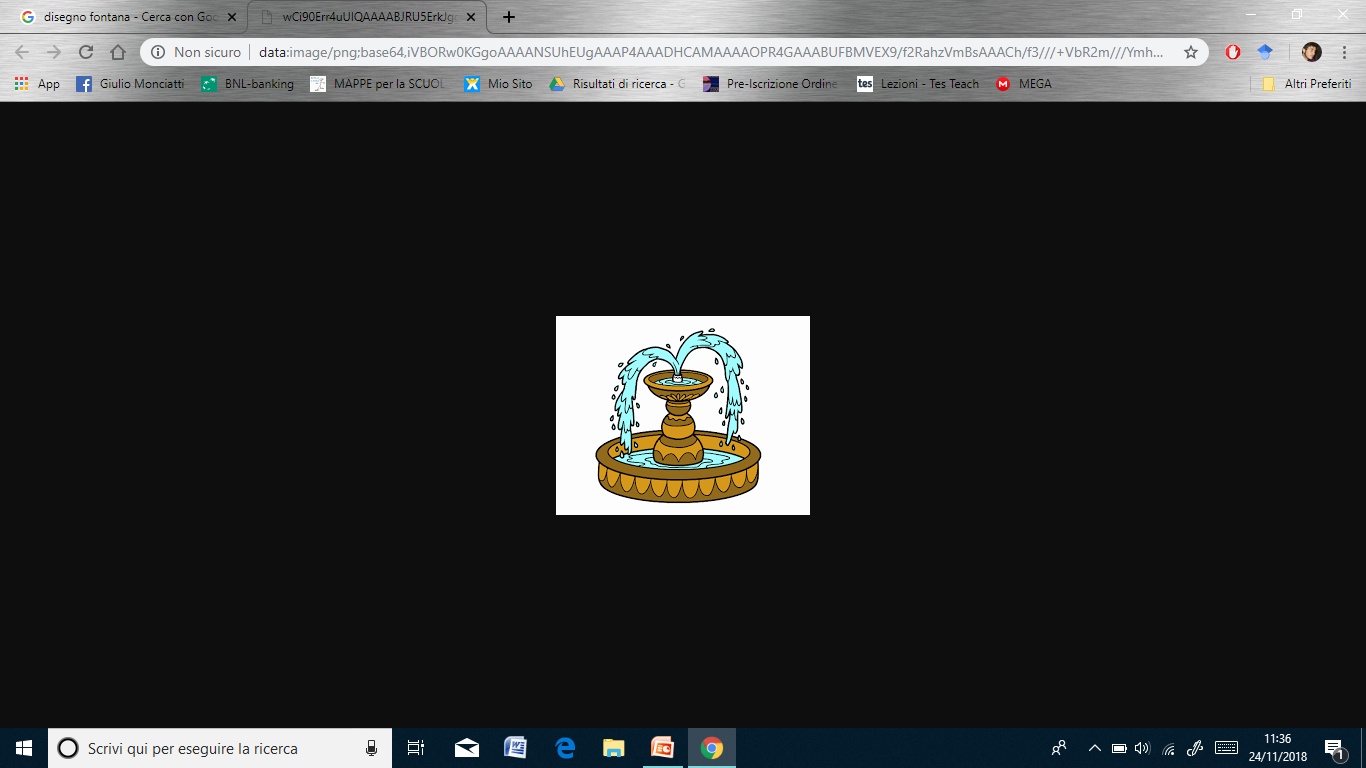 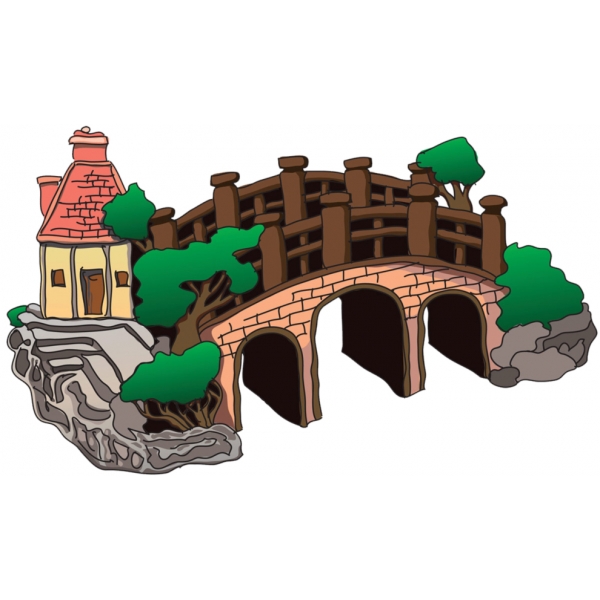 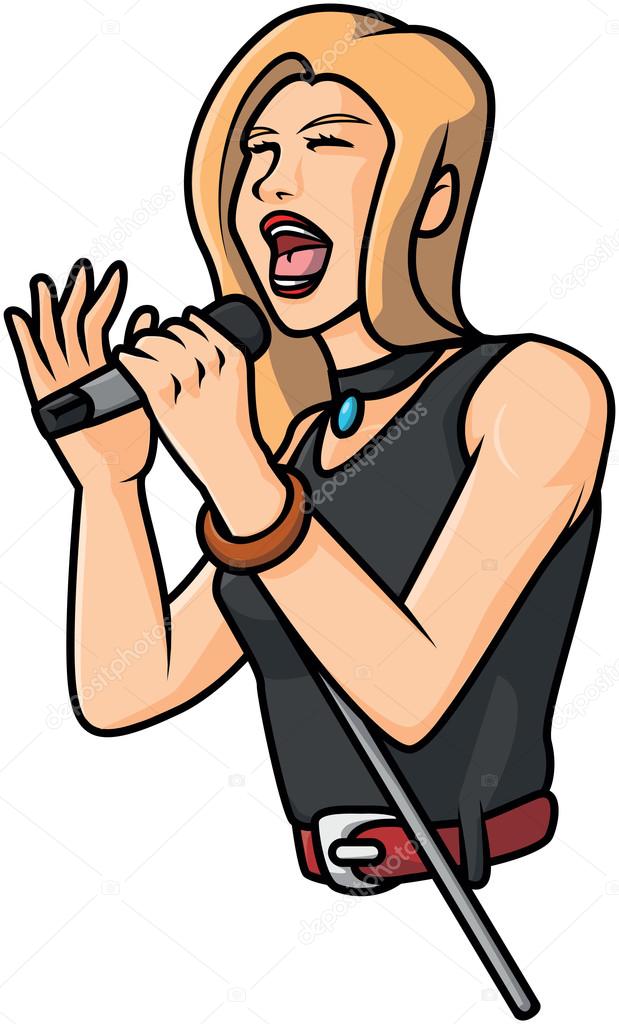 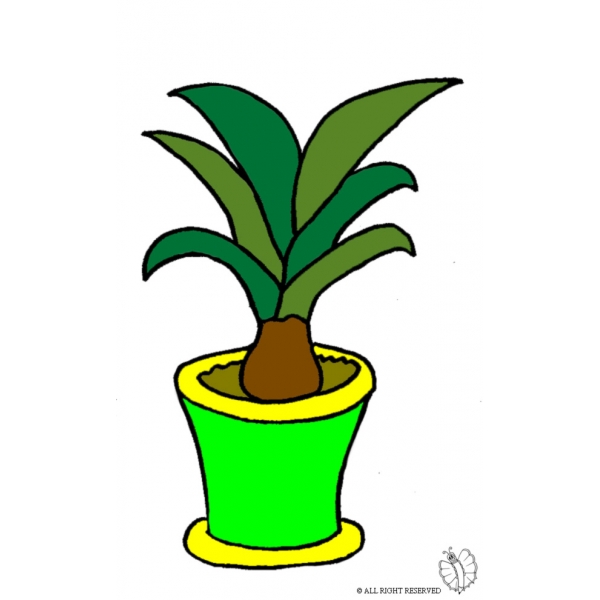 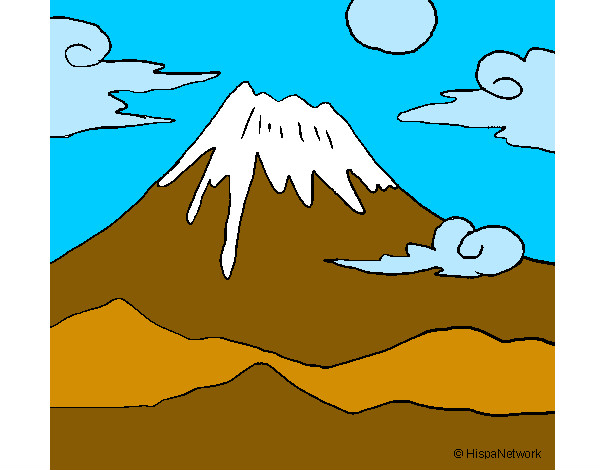 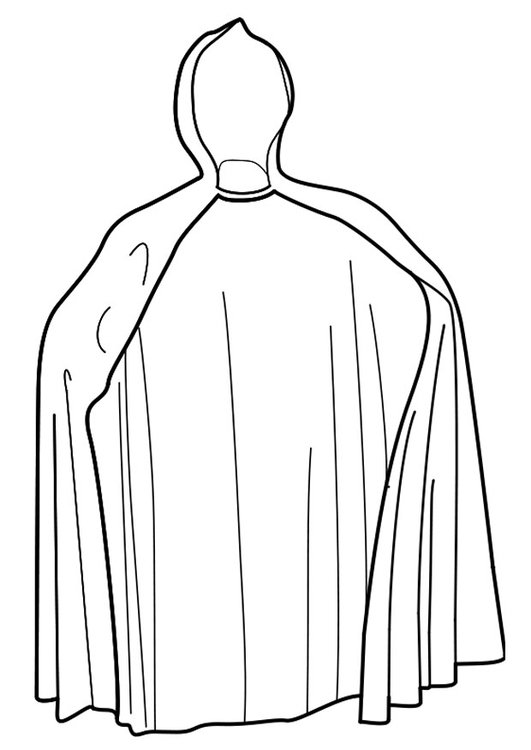 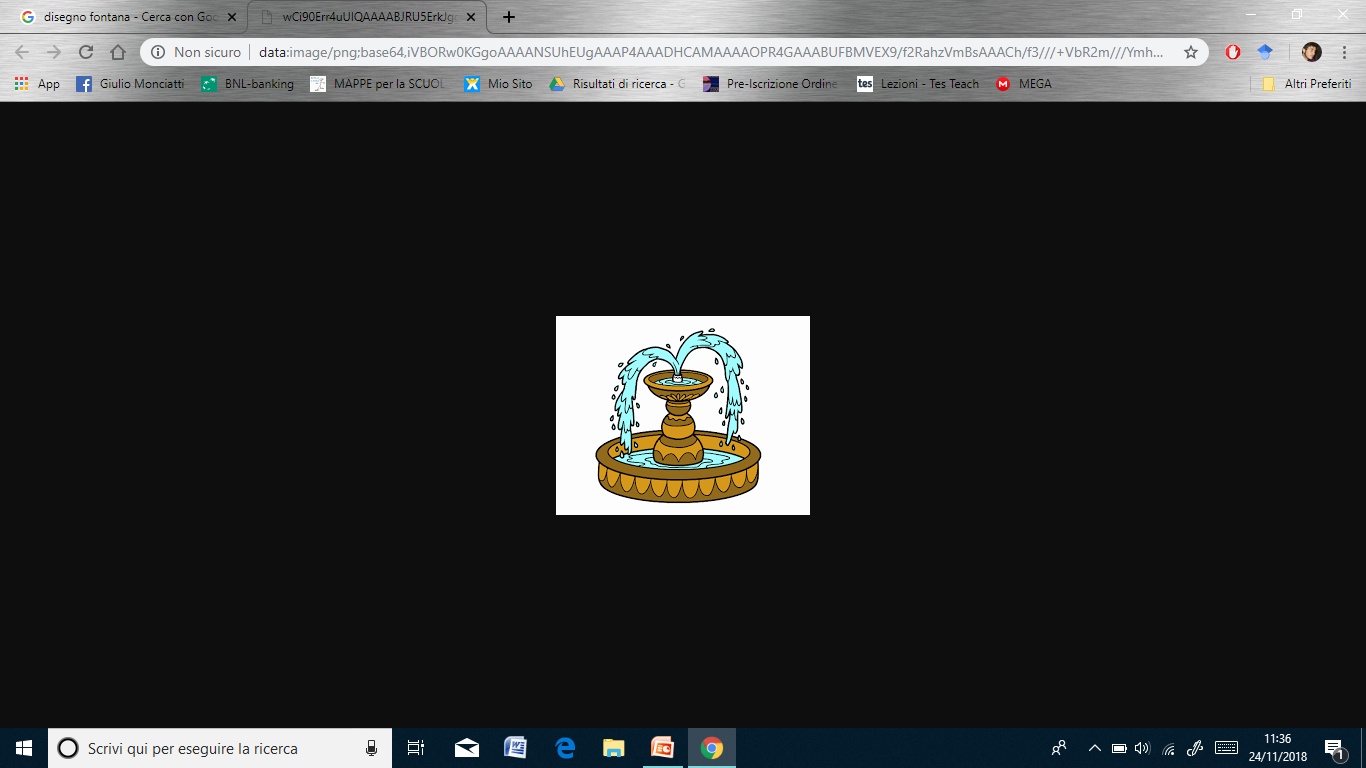 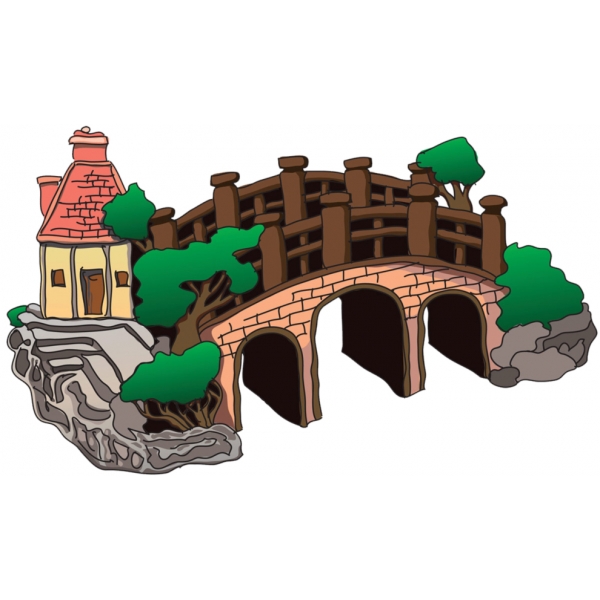 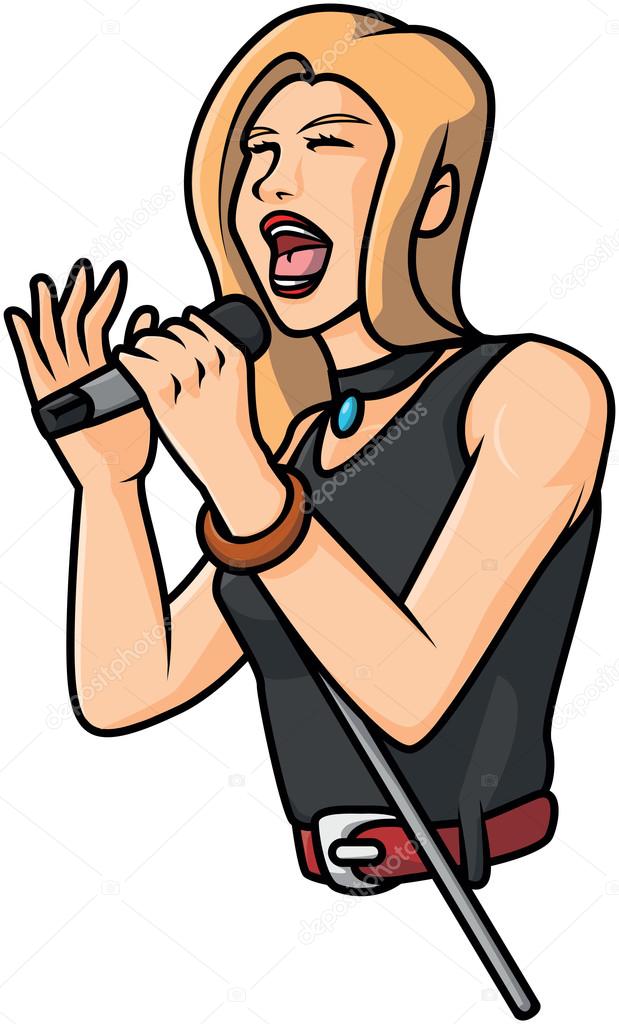 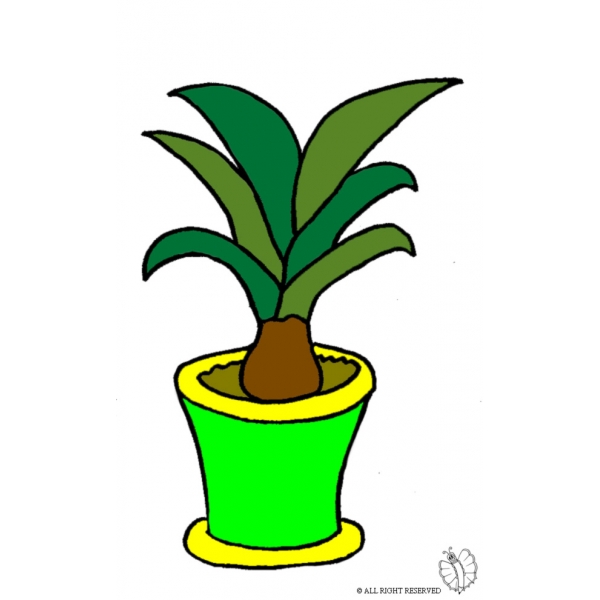 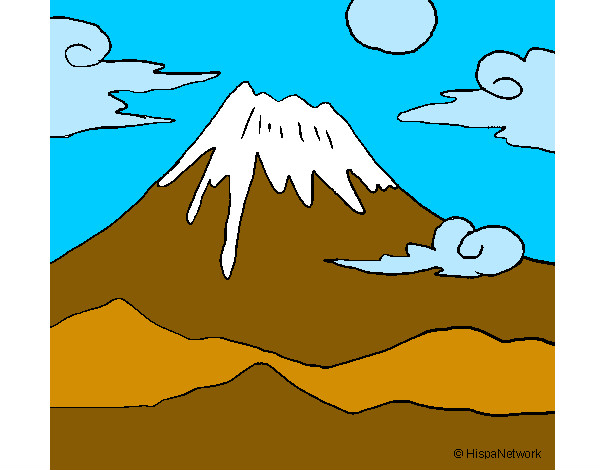 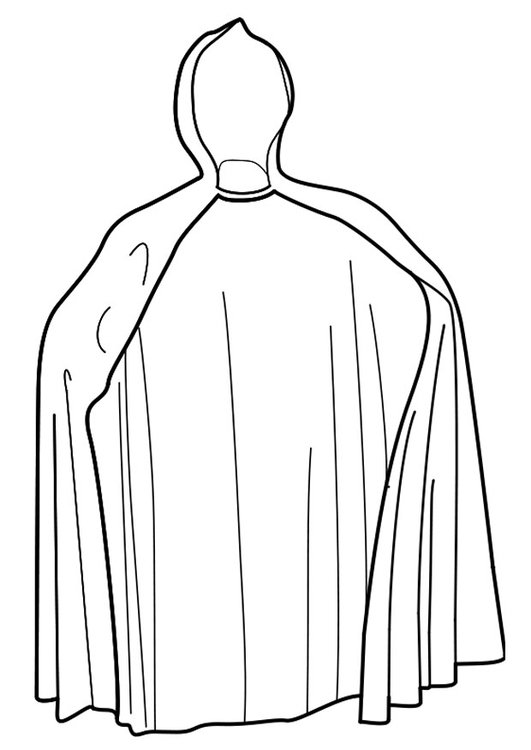 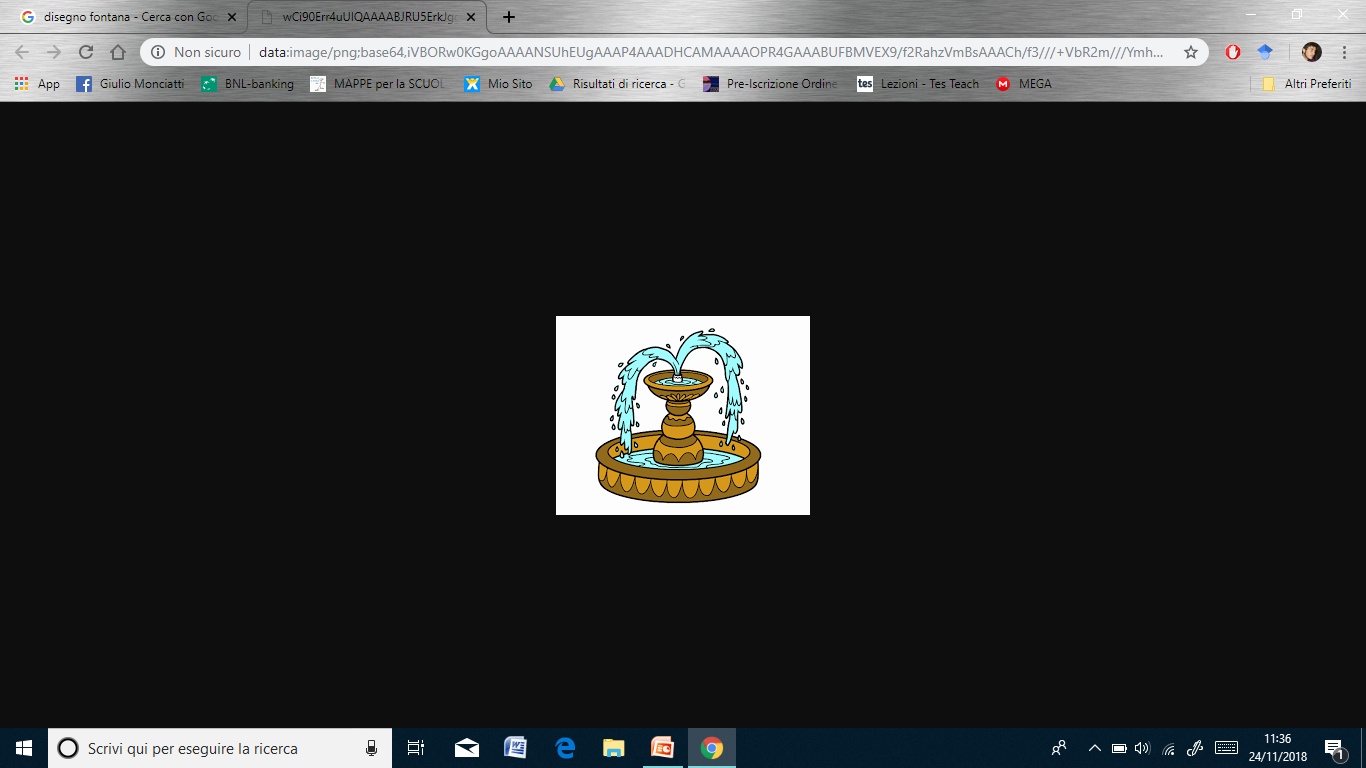 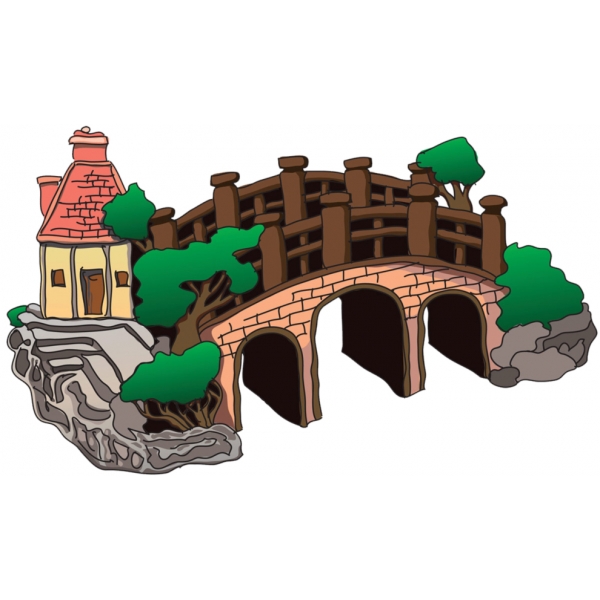 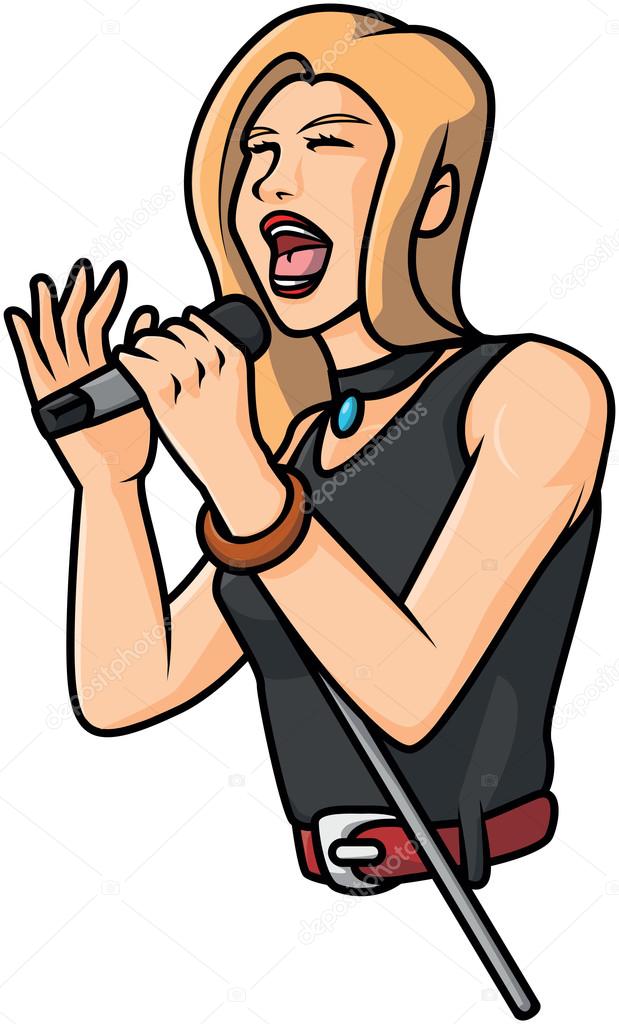 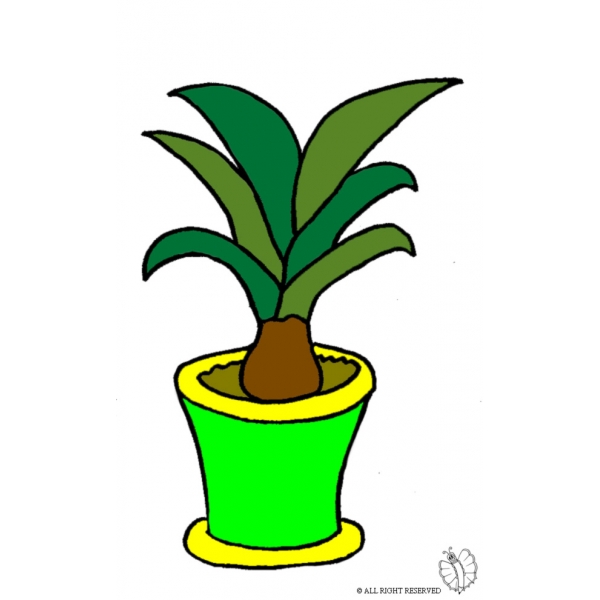 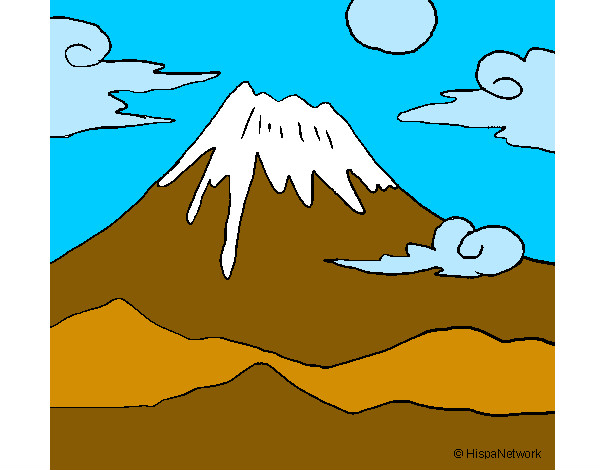 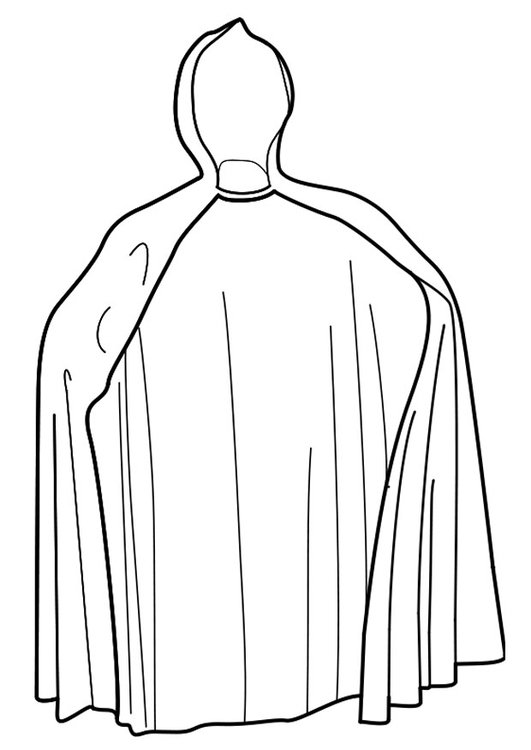 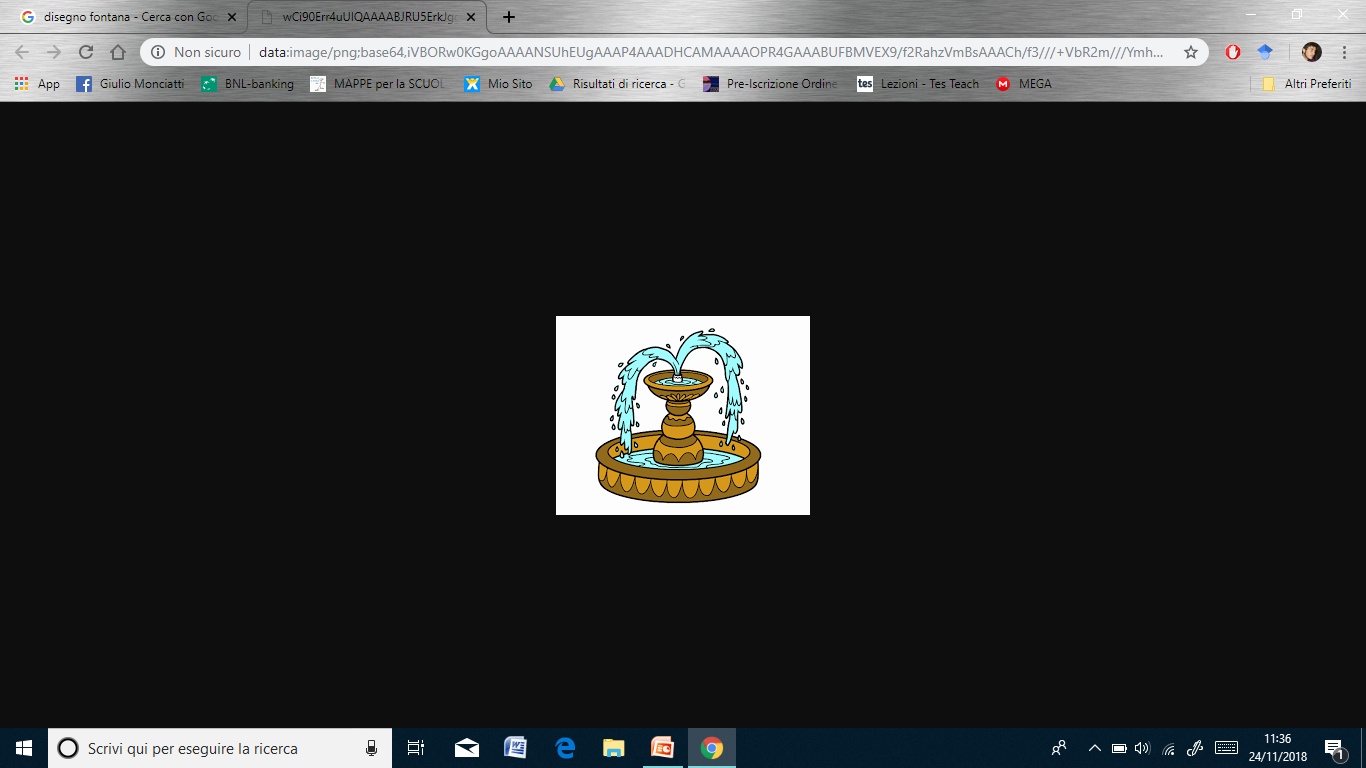 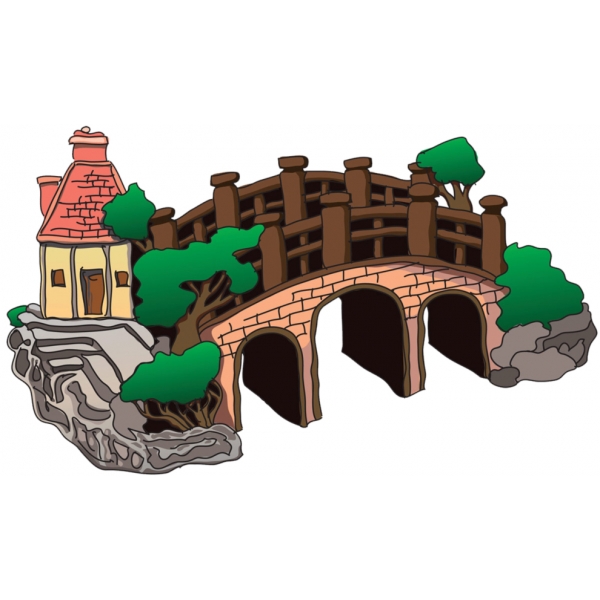 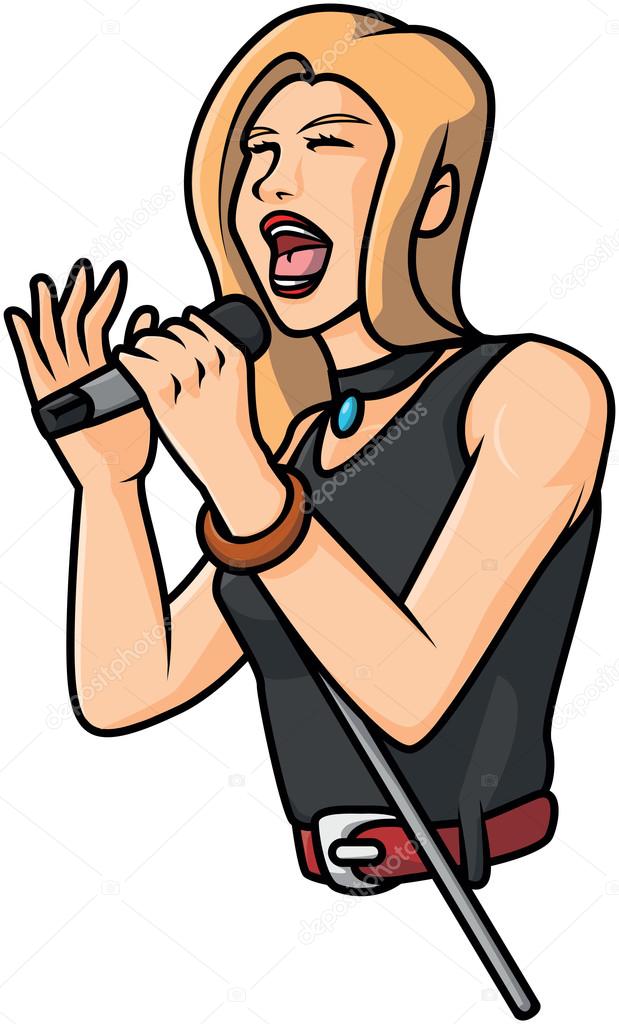 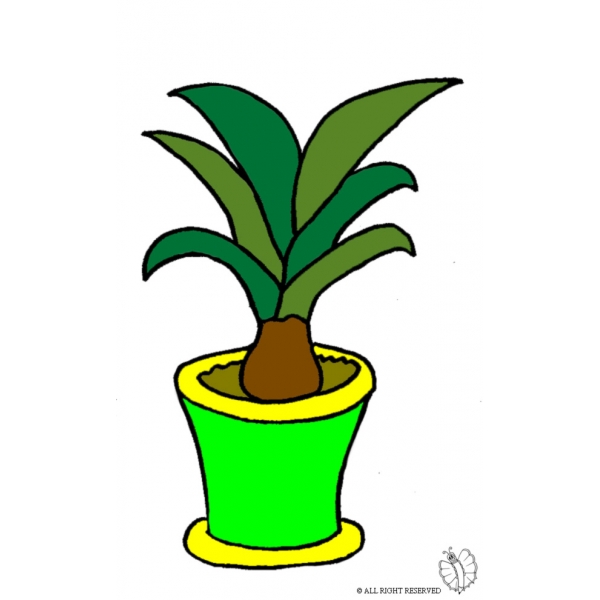 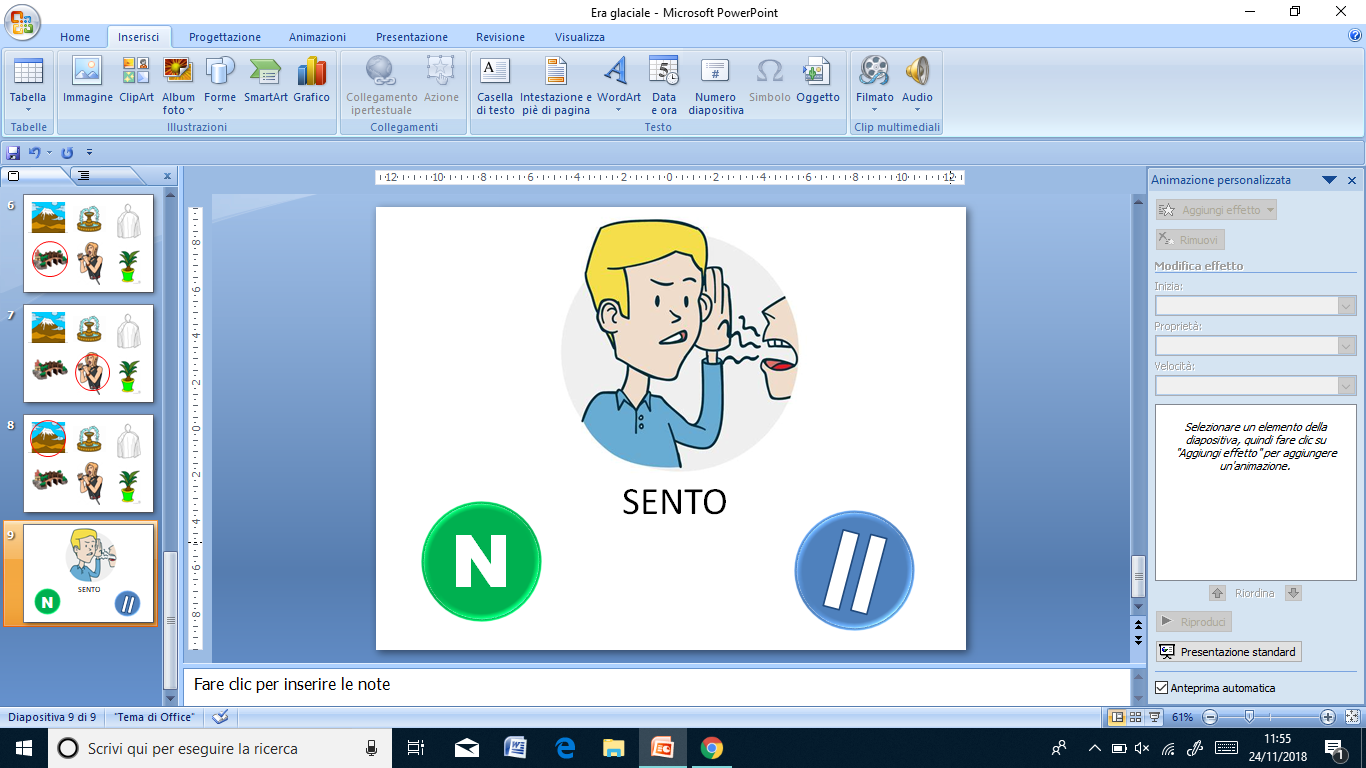 N
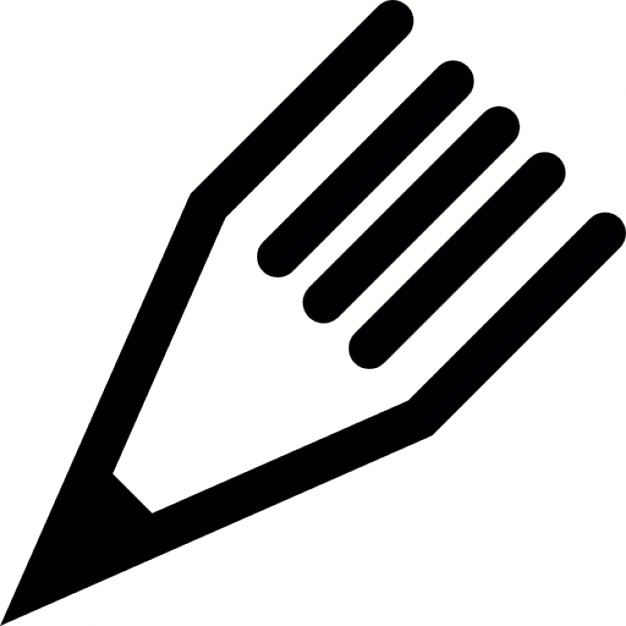 PUNTA
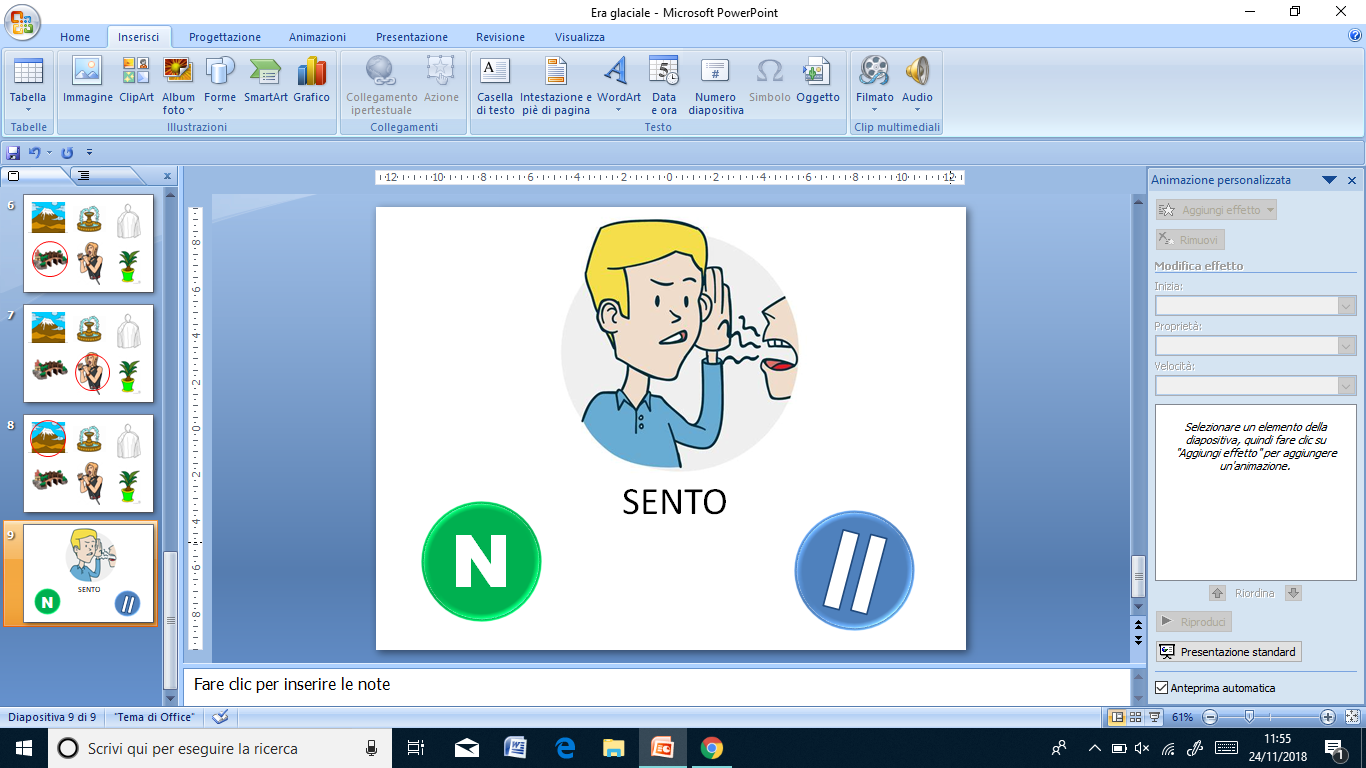 N
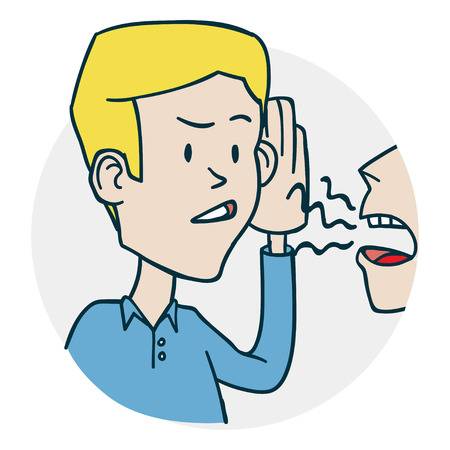 SENTO
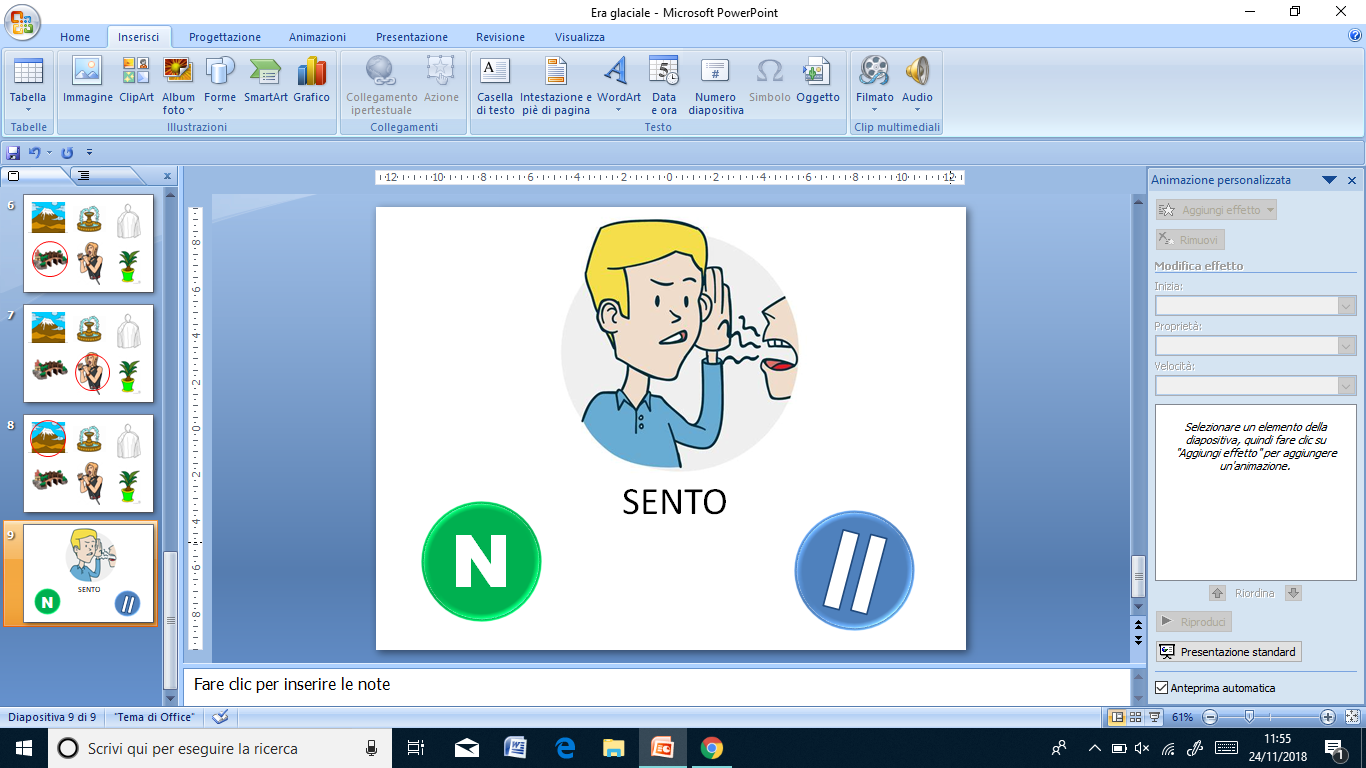 N
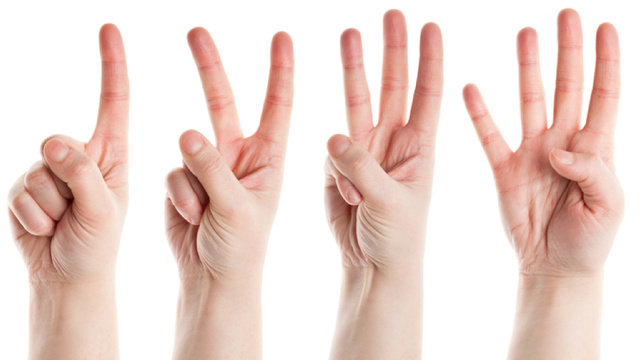 CONTA
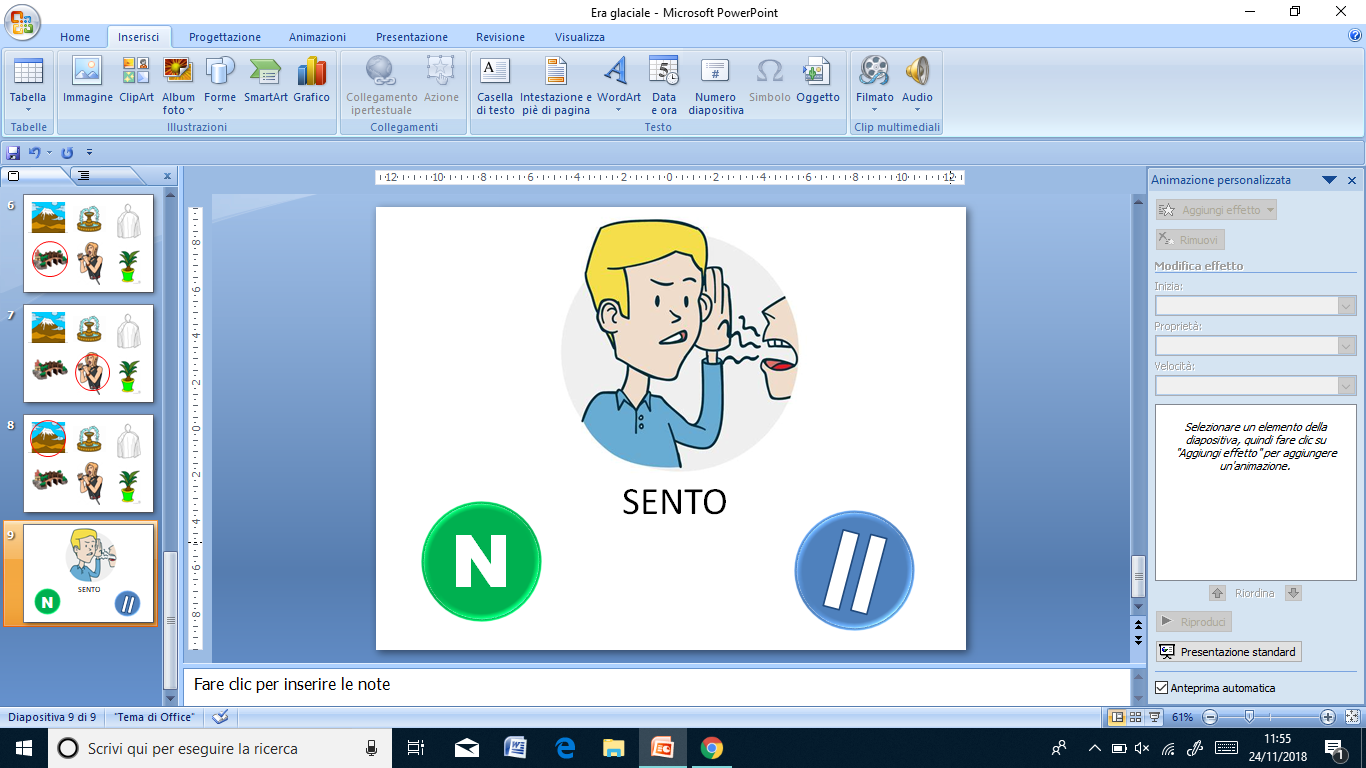 N
.
PUNTO
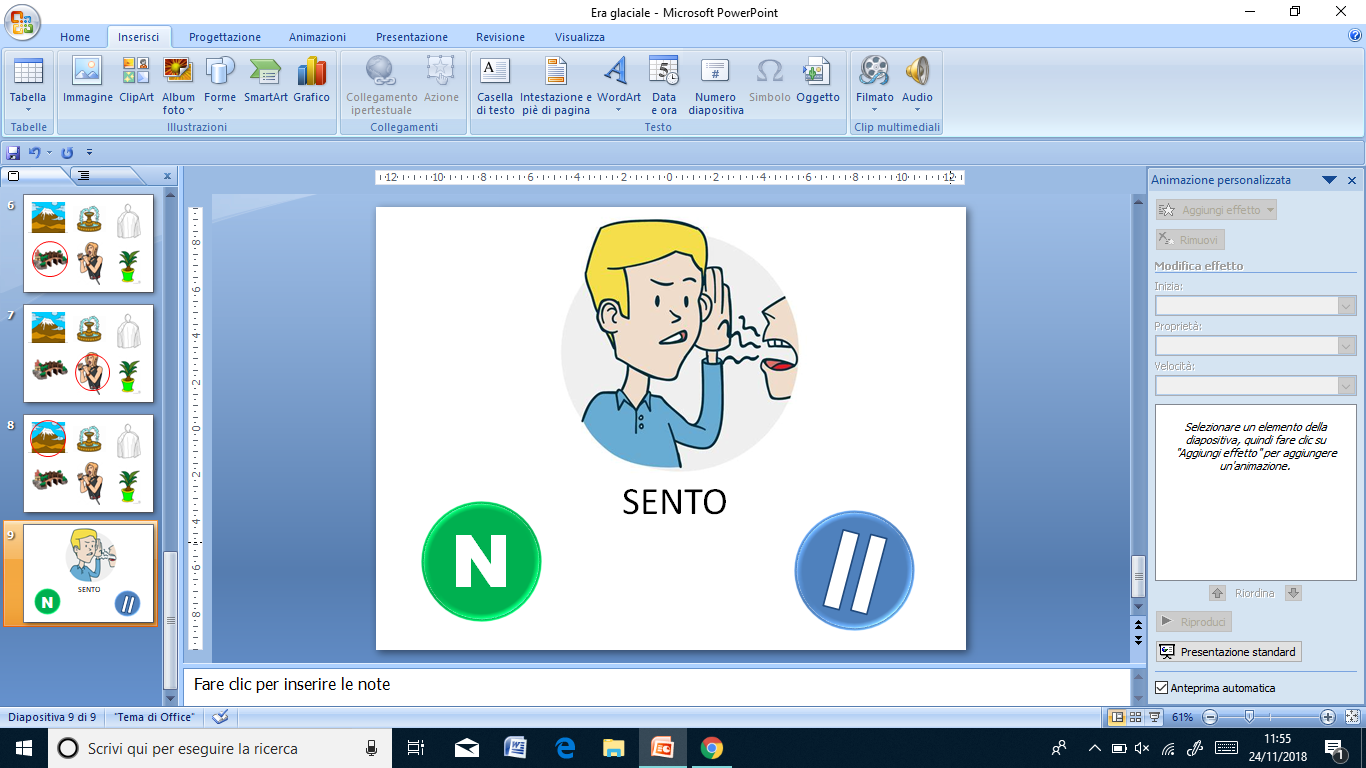 N
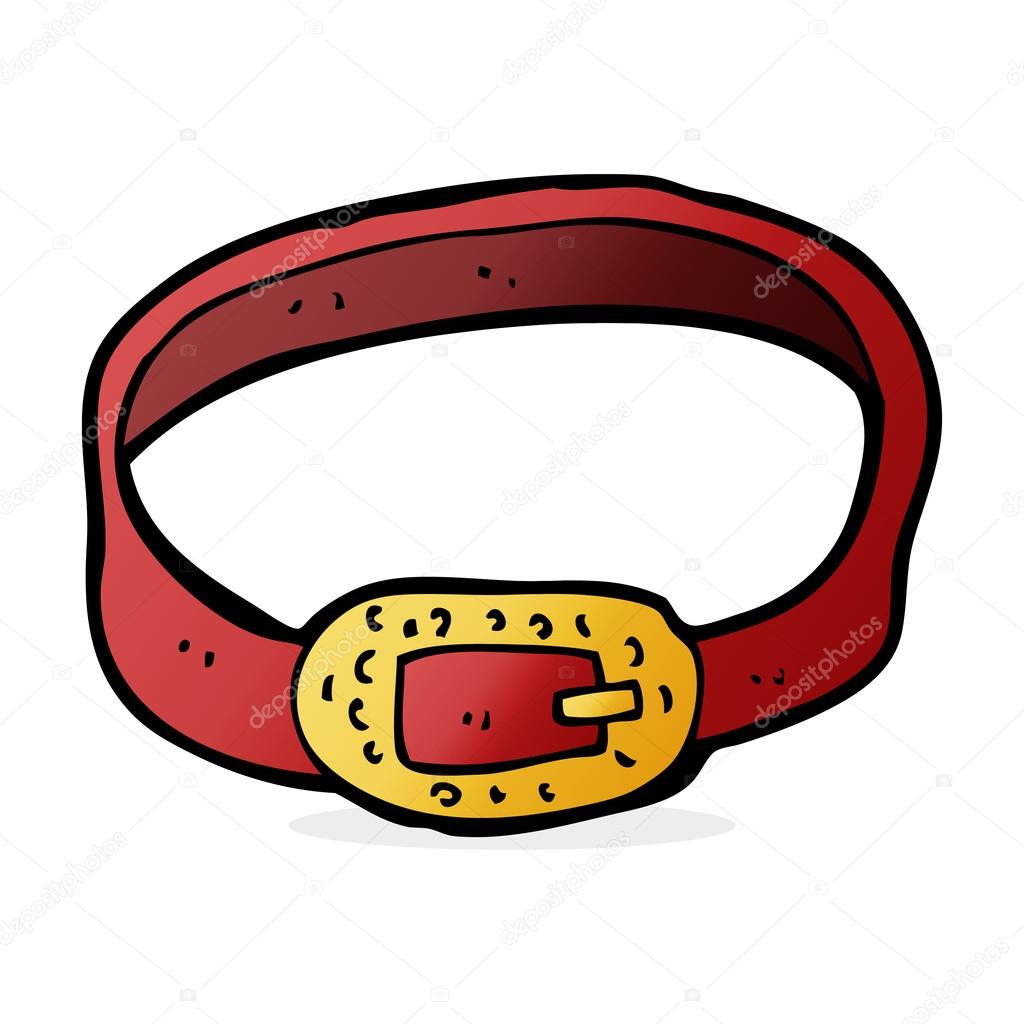 CINTURA
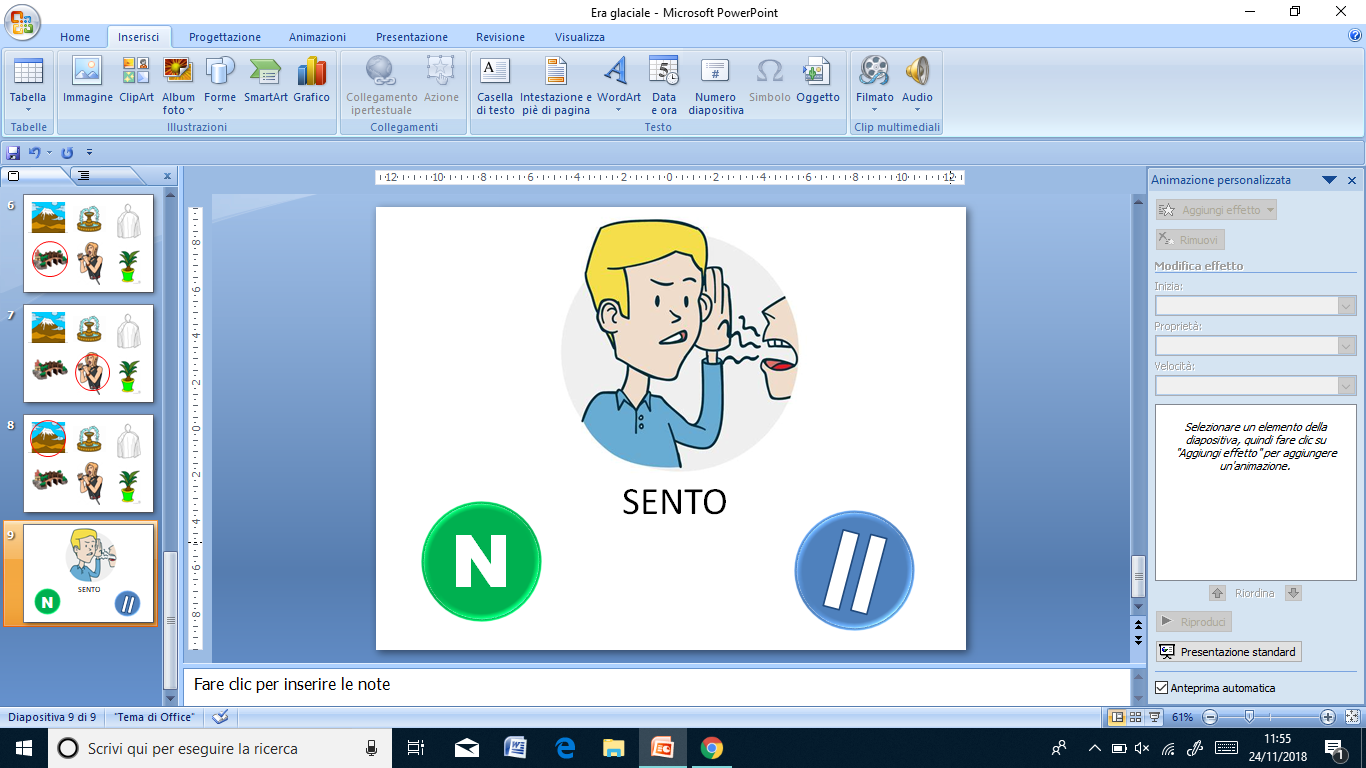 N
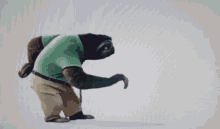 LENTO
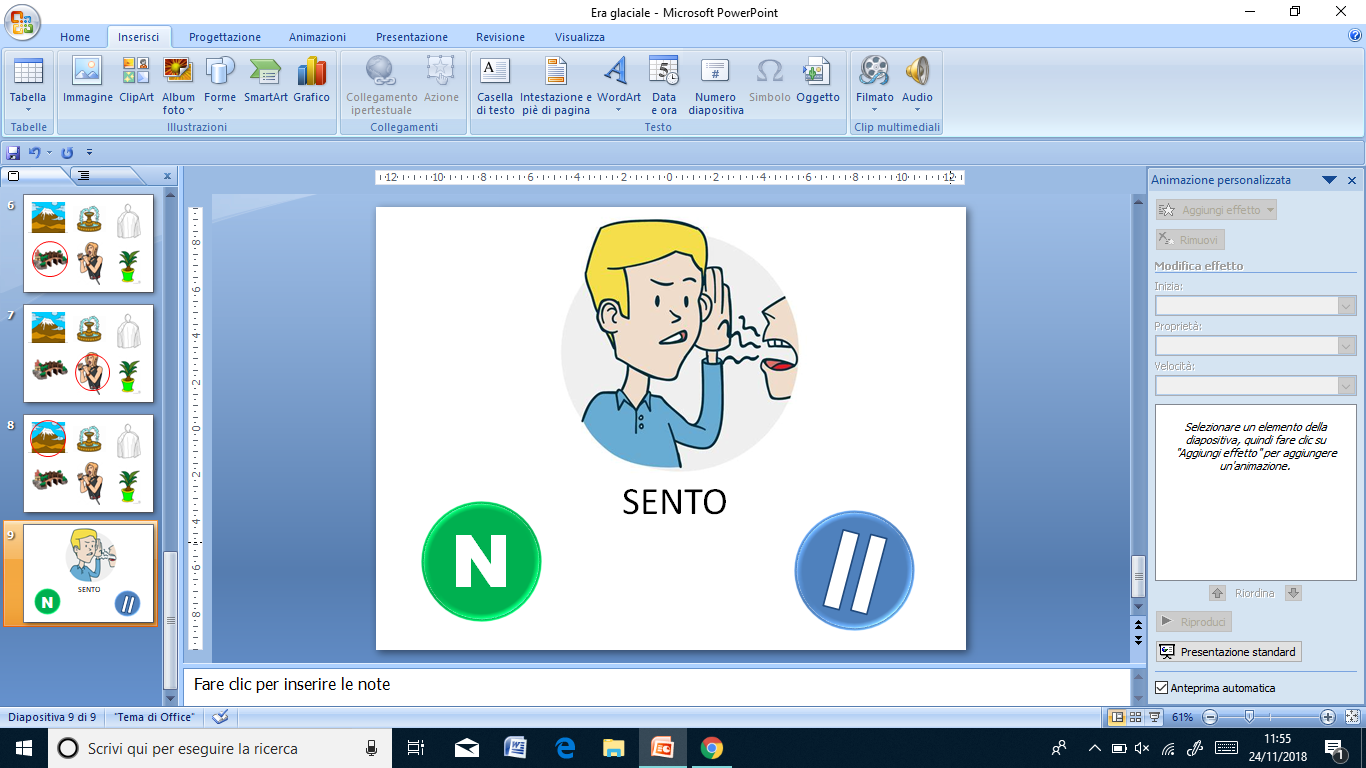 N
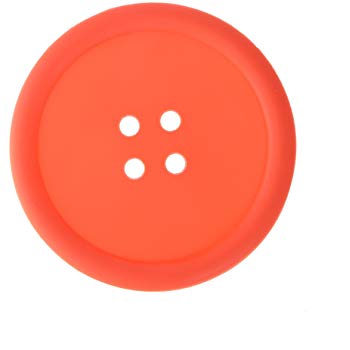 BOTTONE
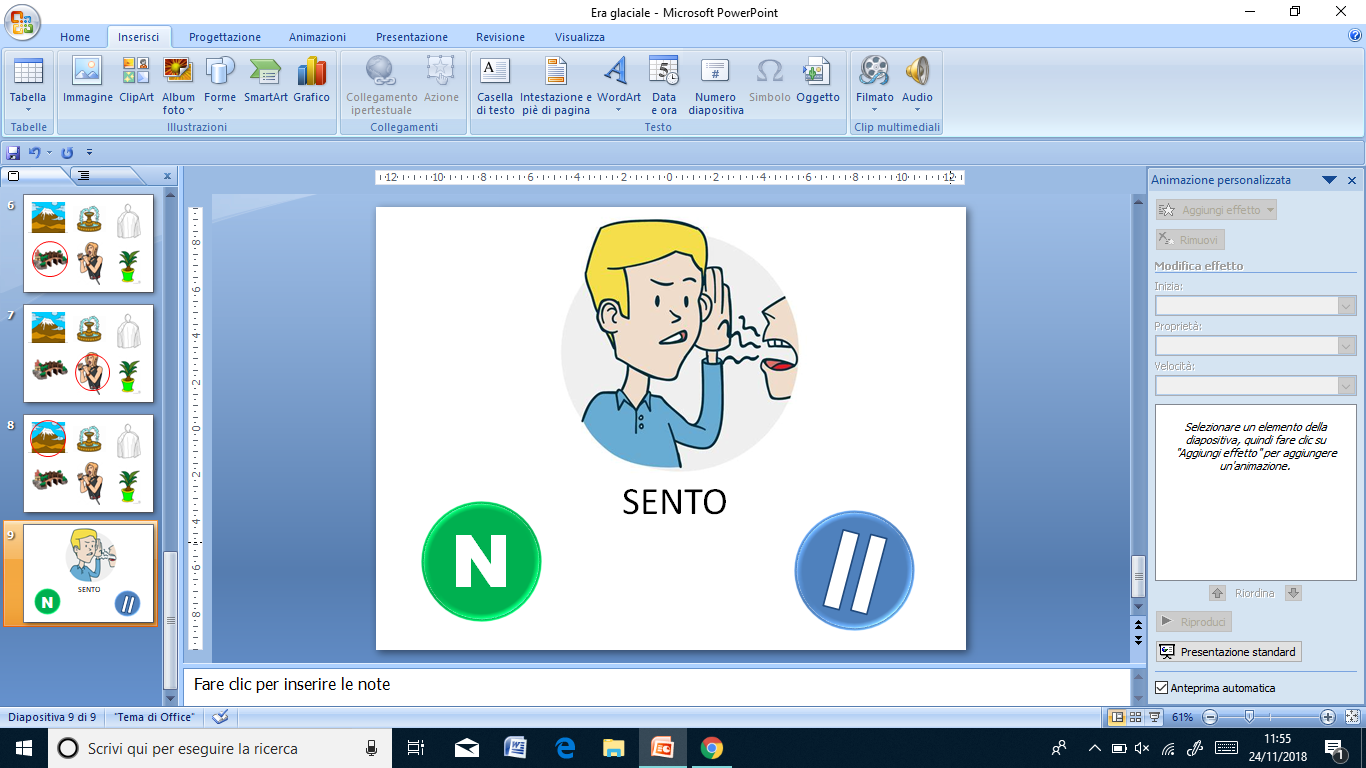 N
100
CENTO
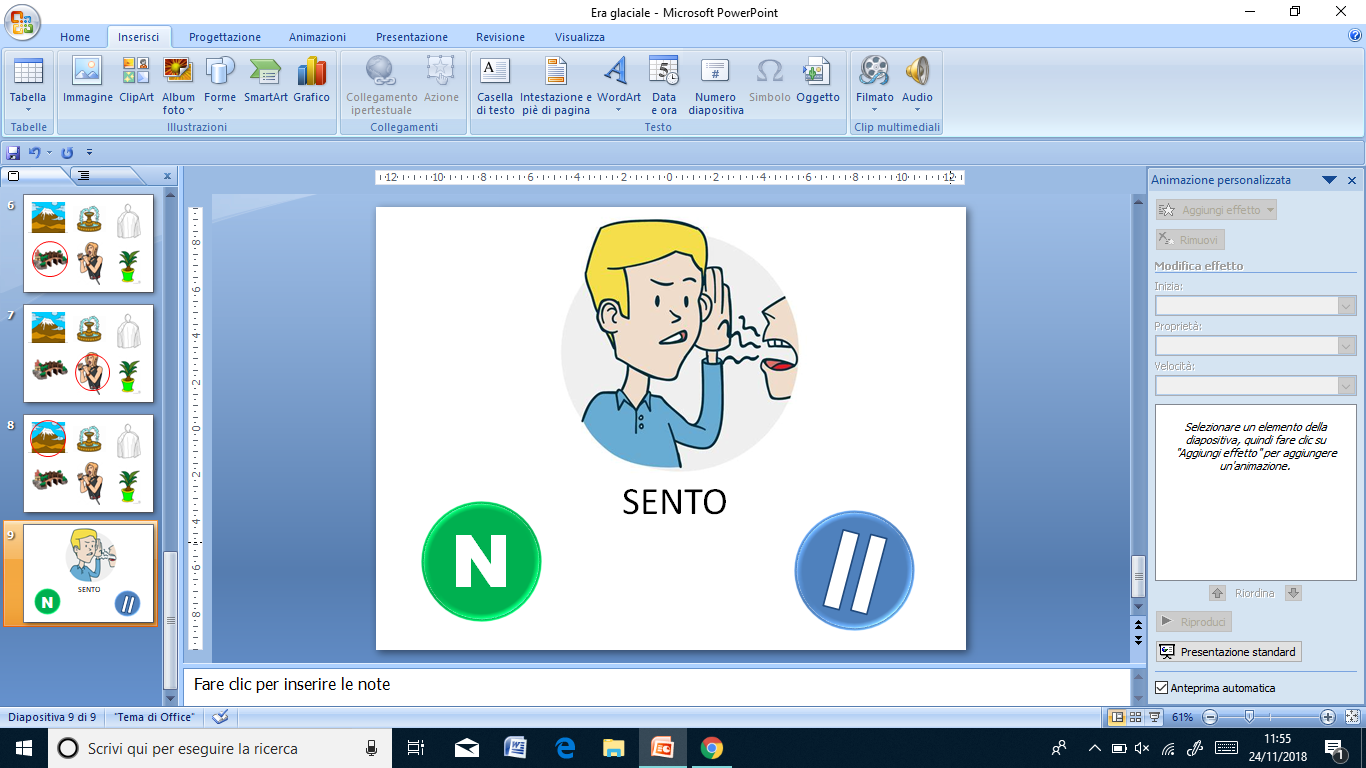 N
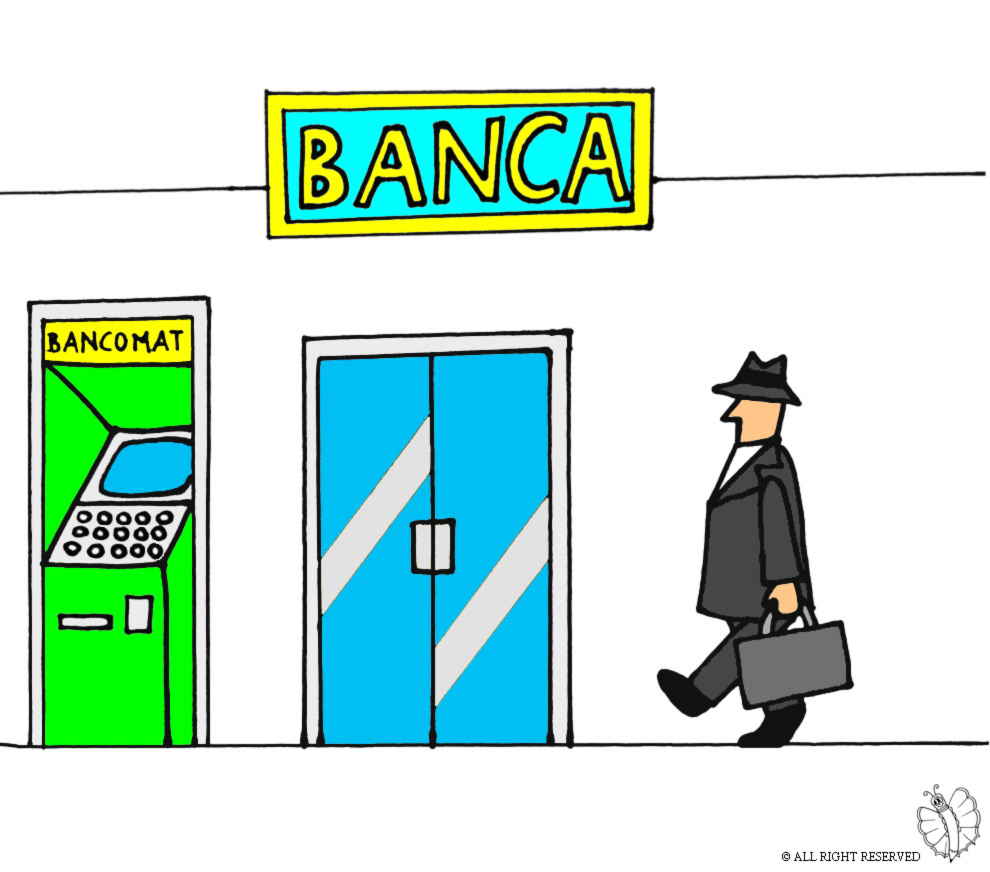 BANCA
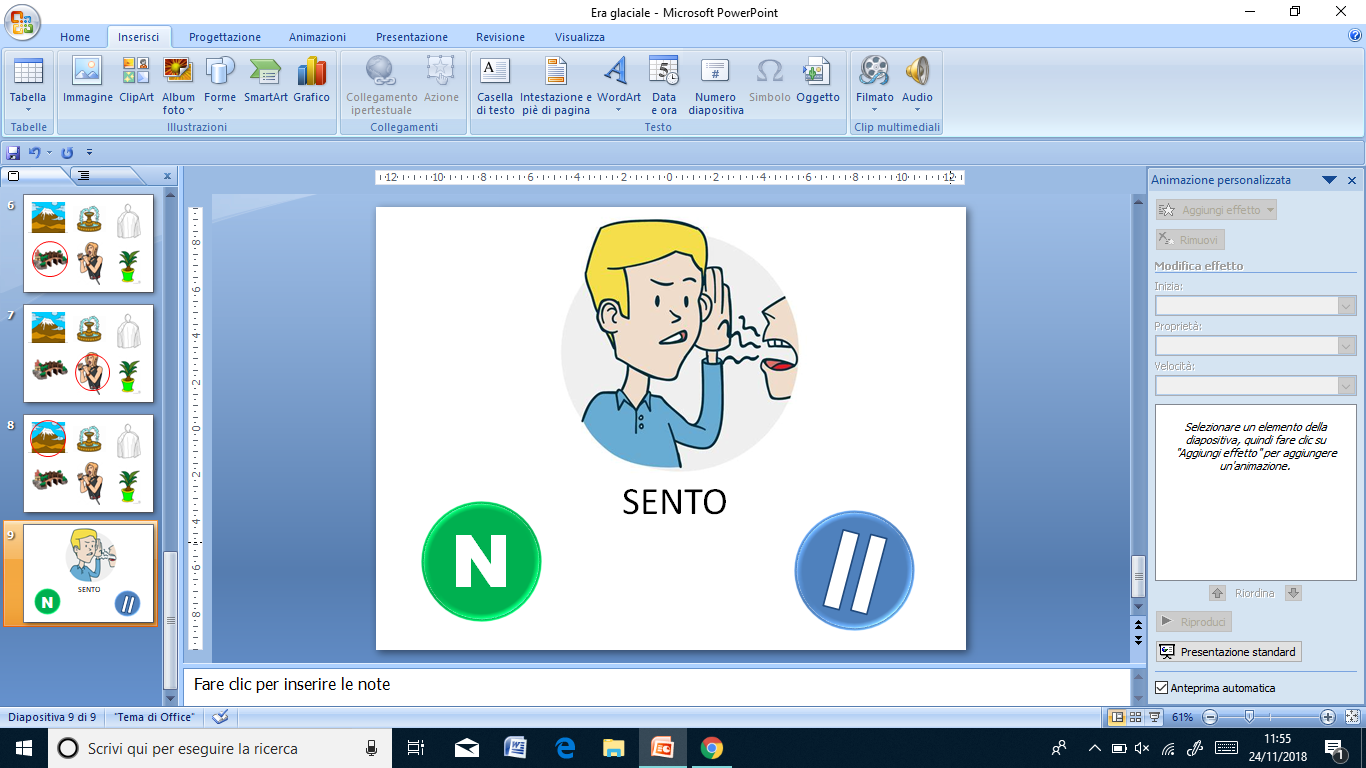 N
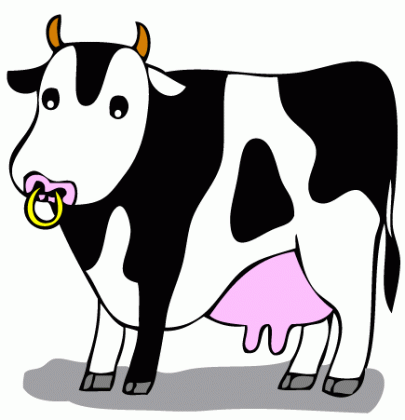 MUCCA
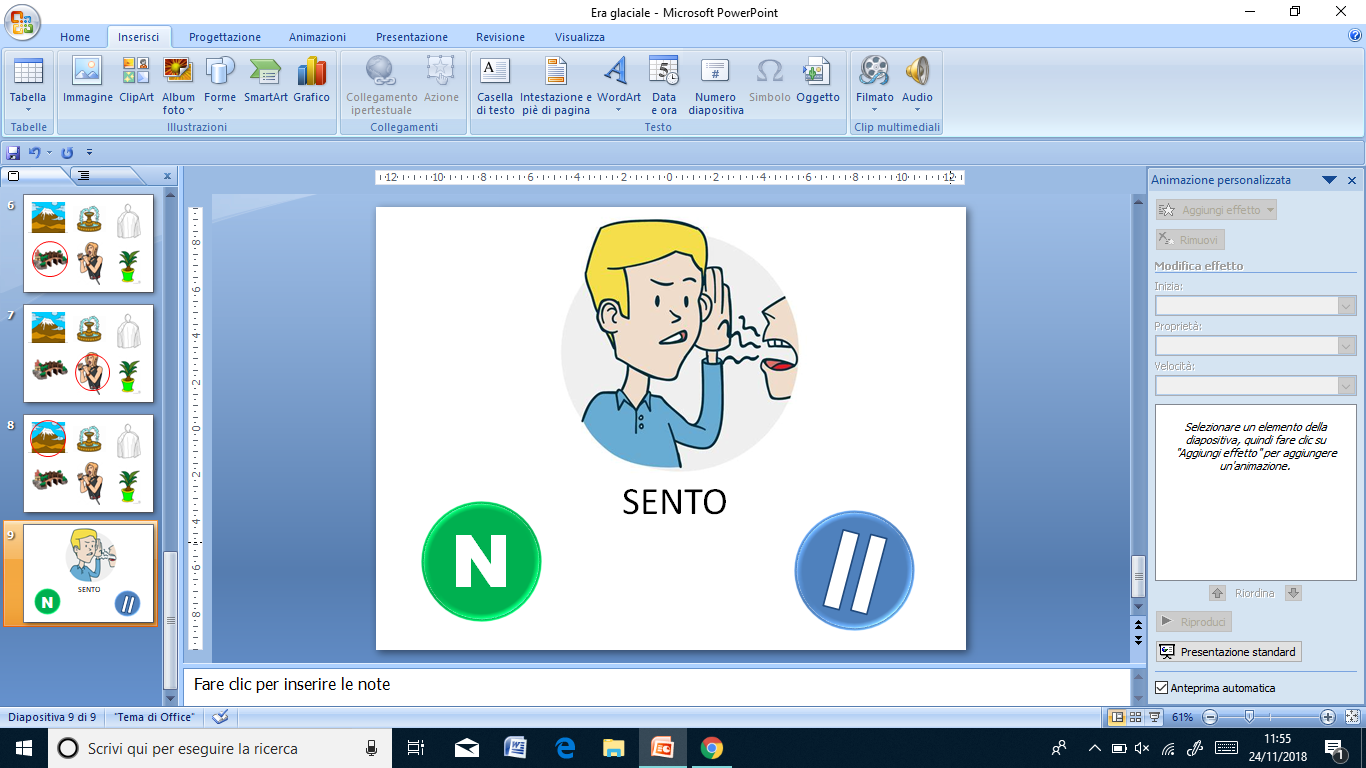 N
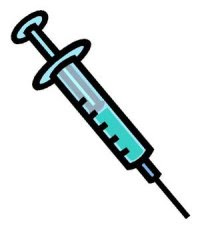 PUNTURA
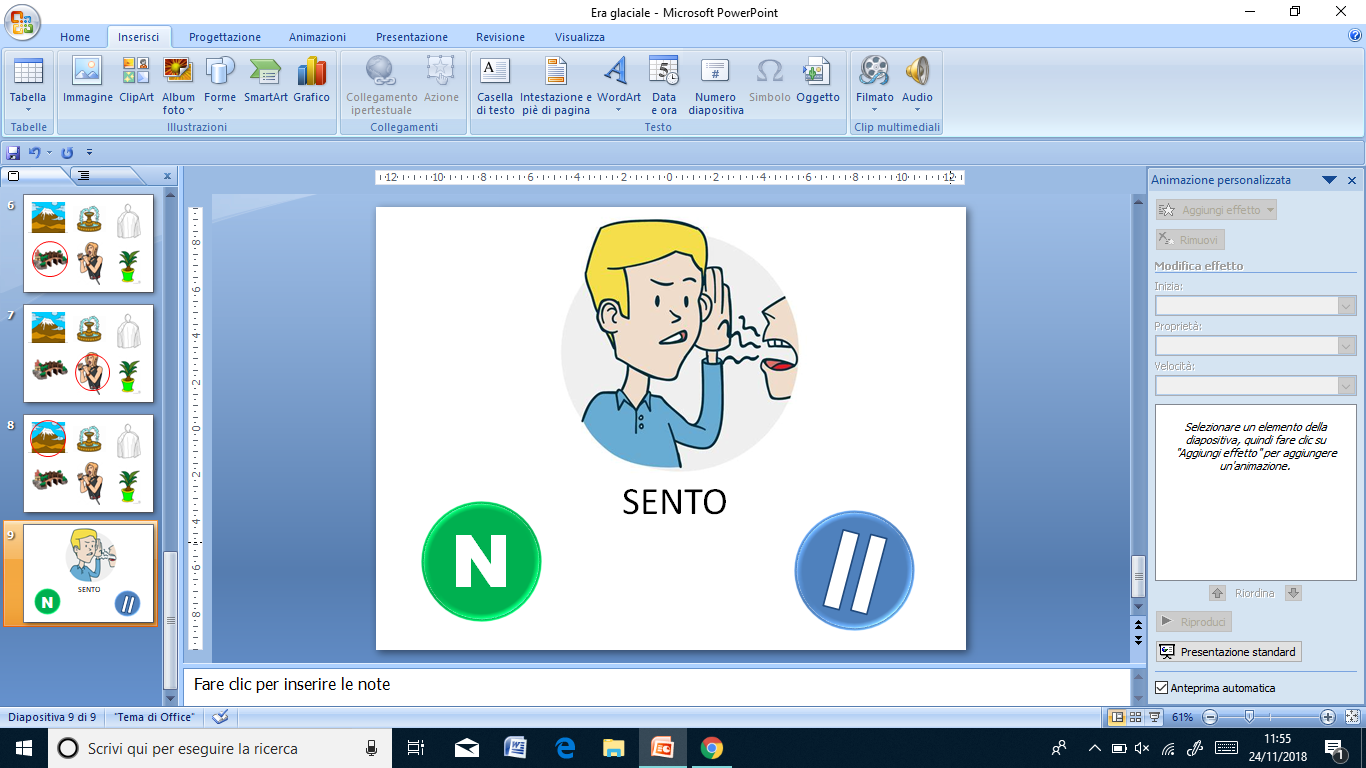 N
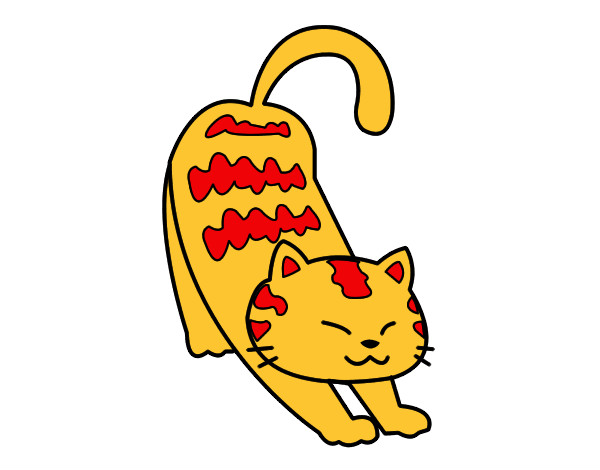 GATTO
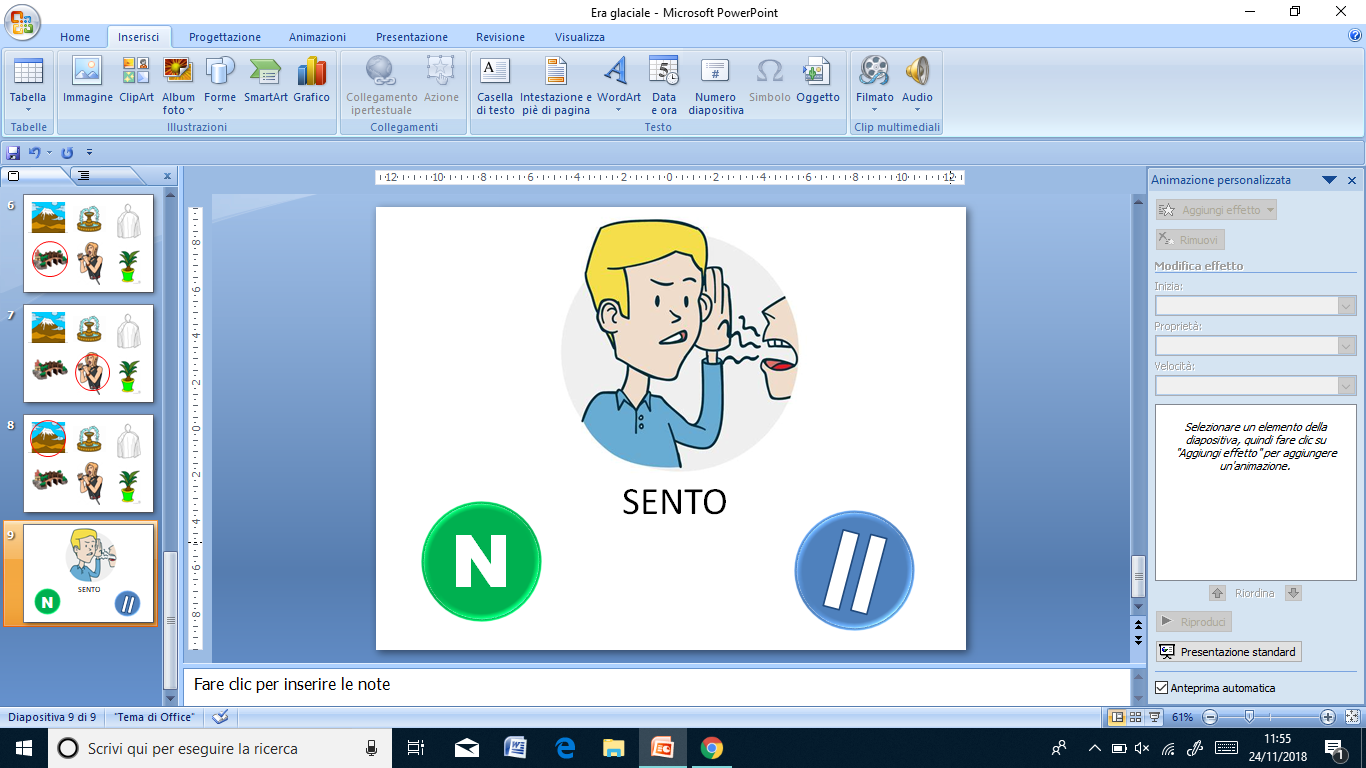 N
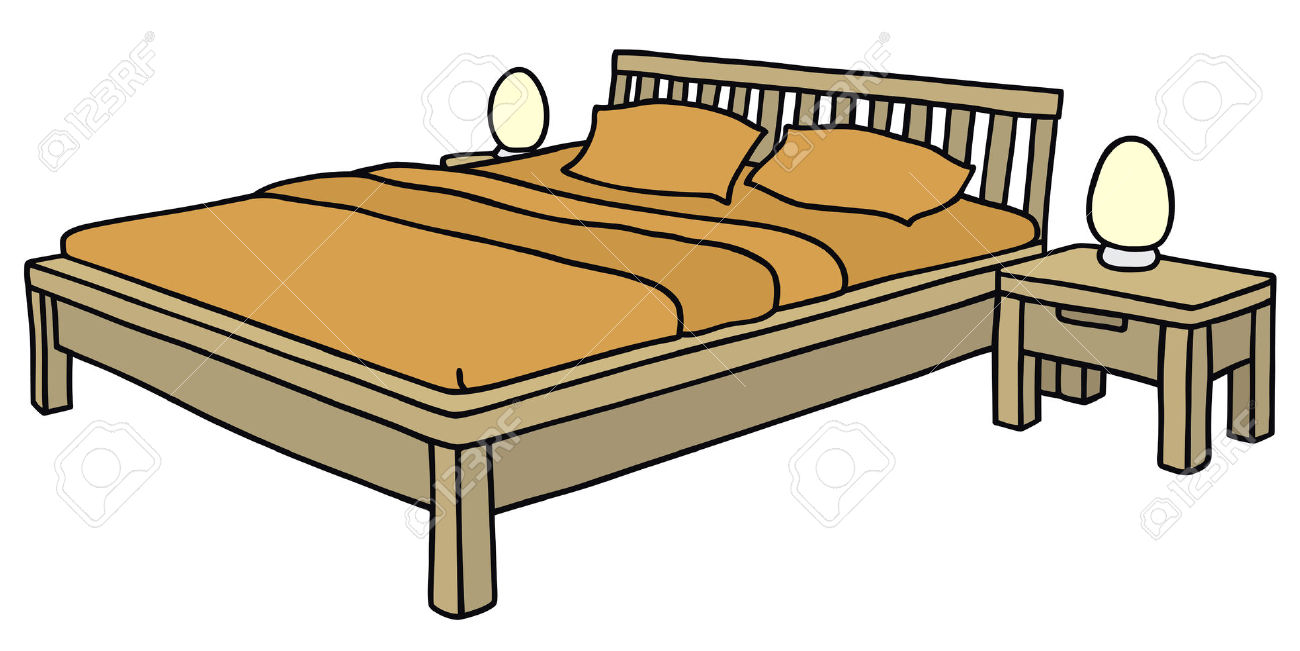 LETTO
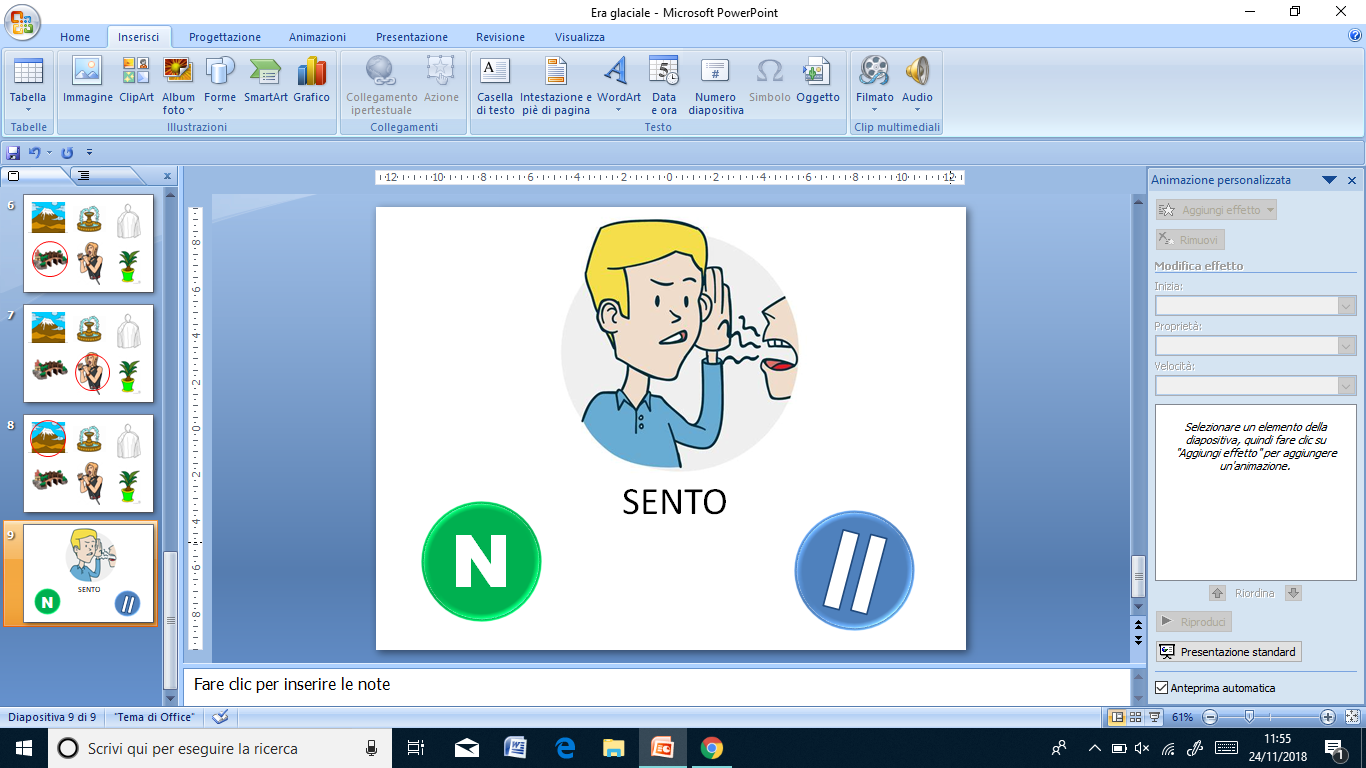 N
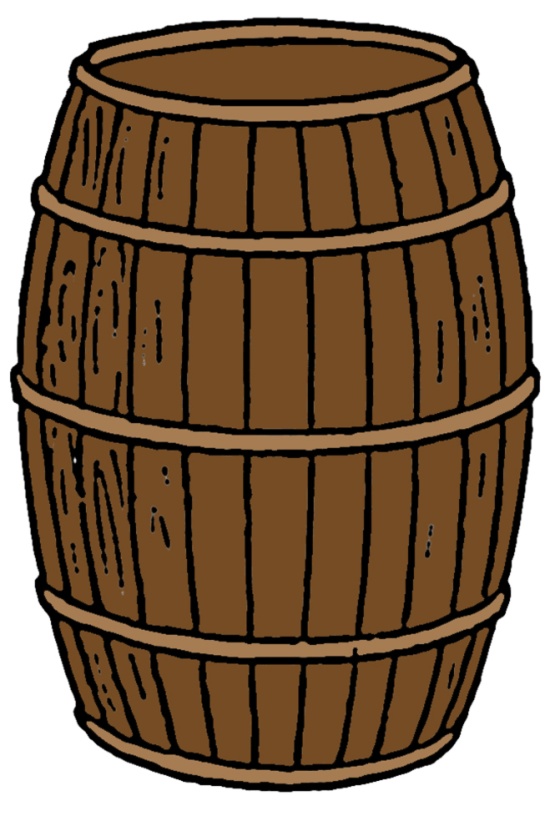 BOTTE
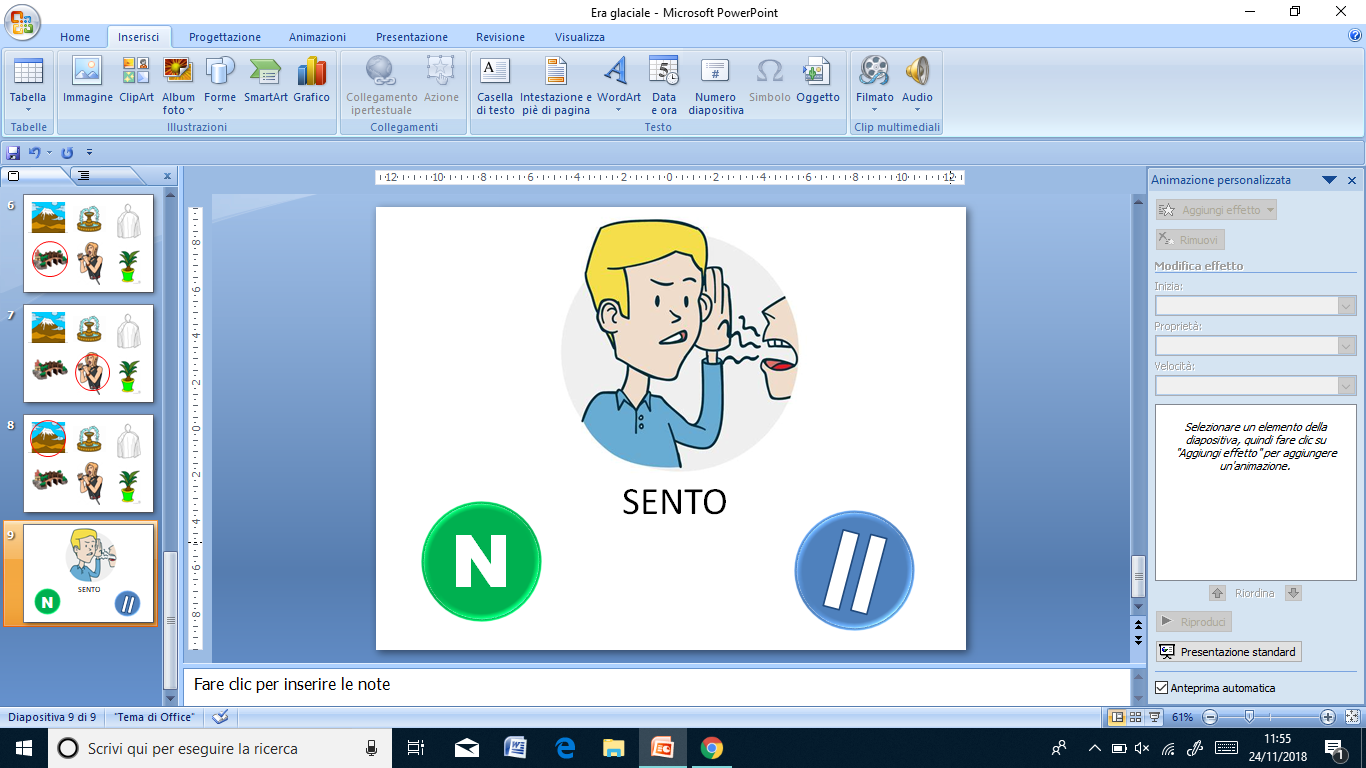 N
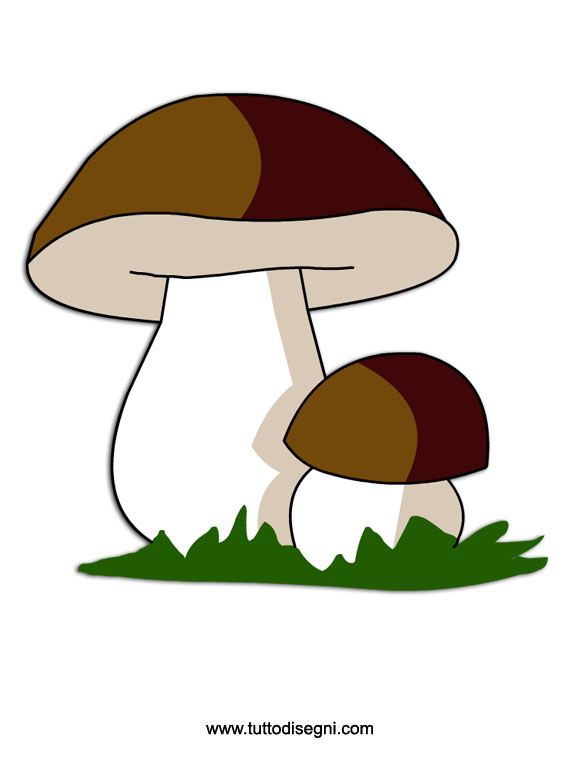 FUNGO
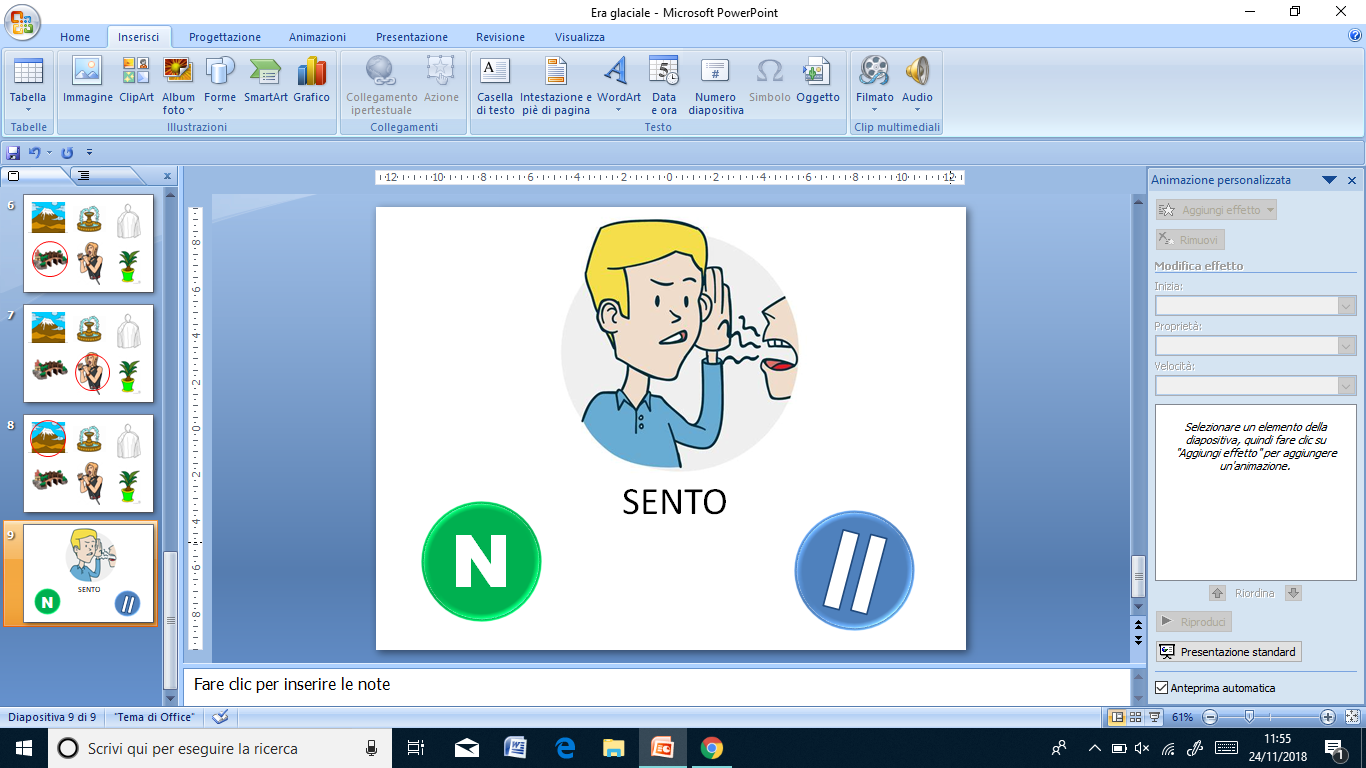 N
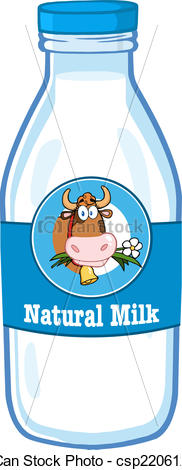 LATTE
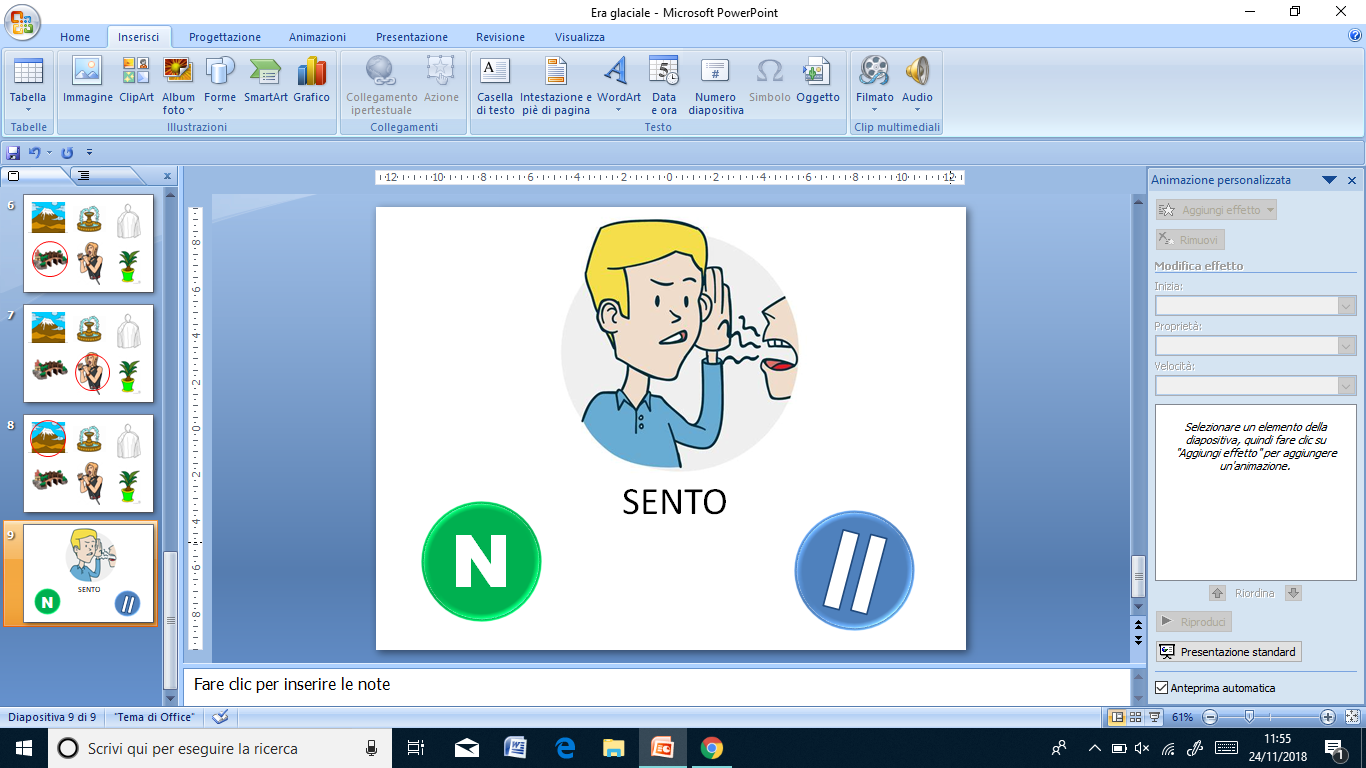 N
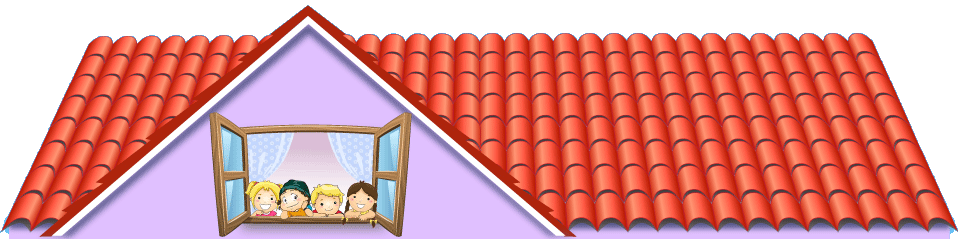 TETTO
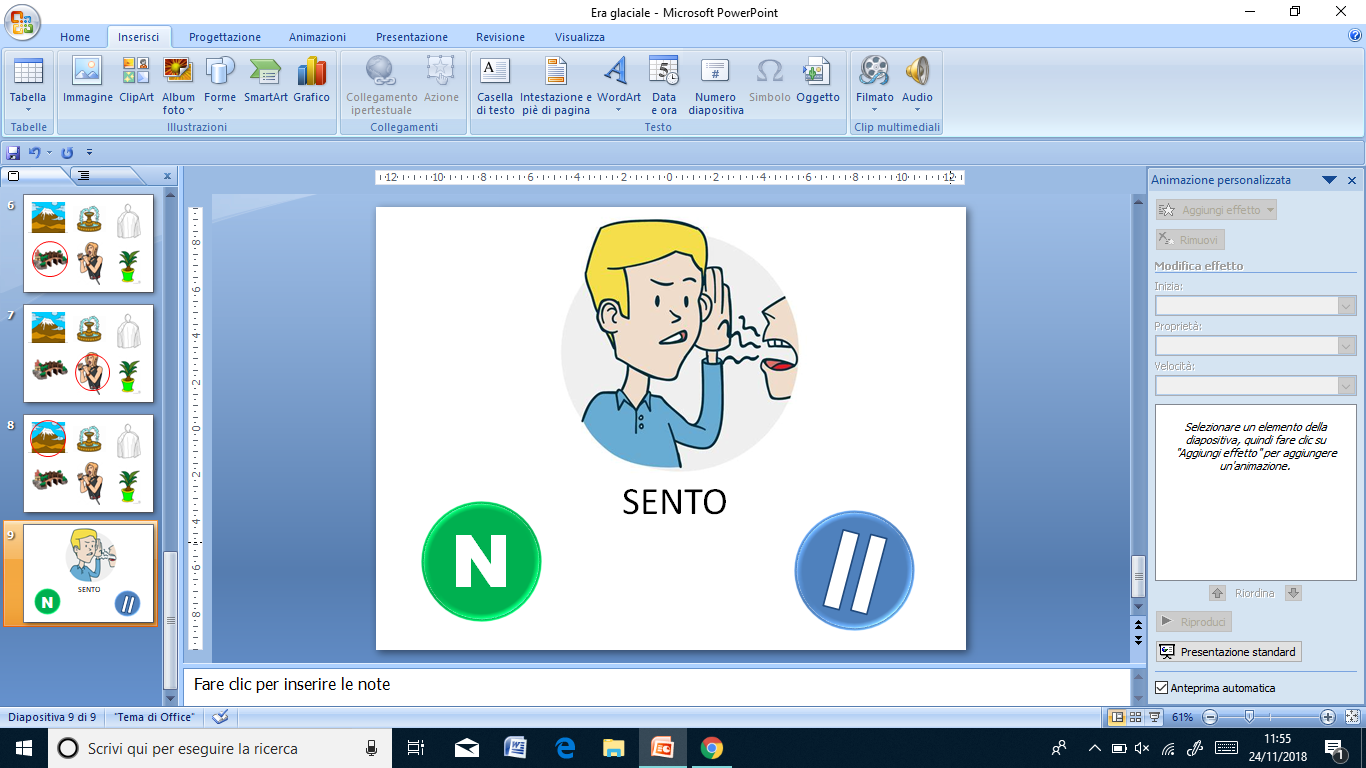 N
Suoni PONTE
L
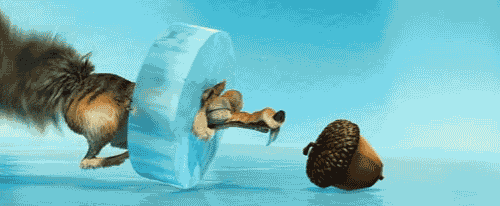 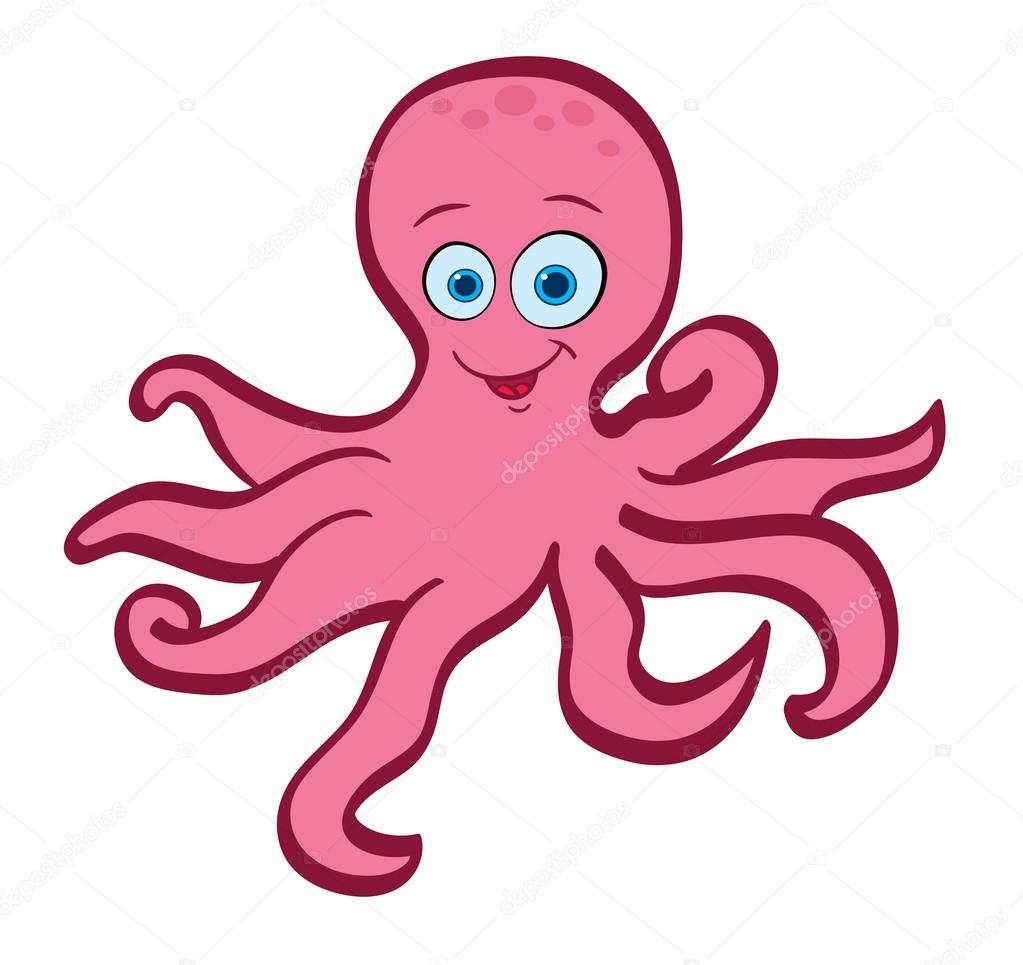 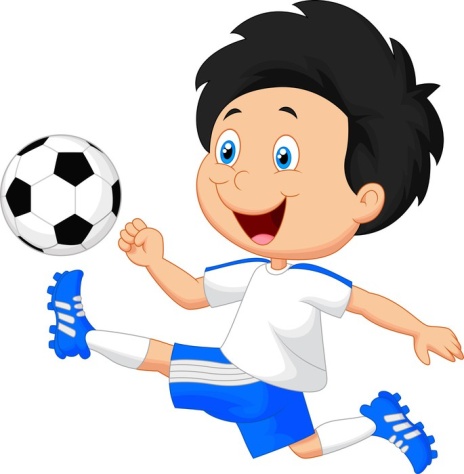 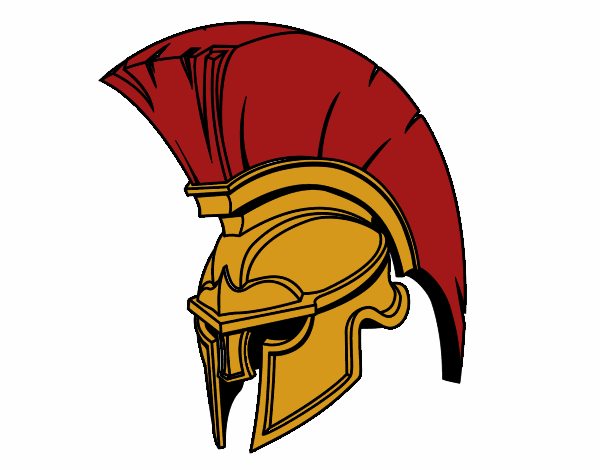 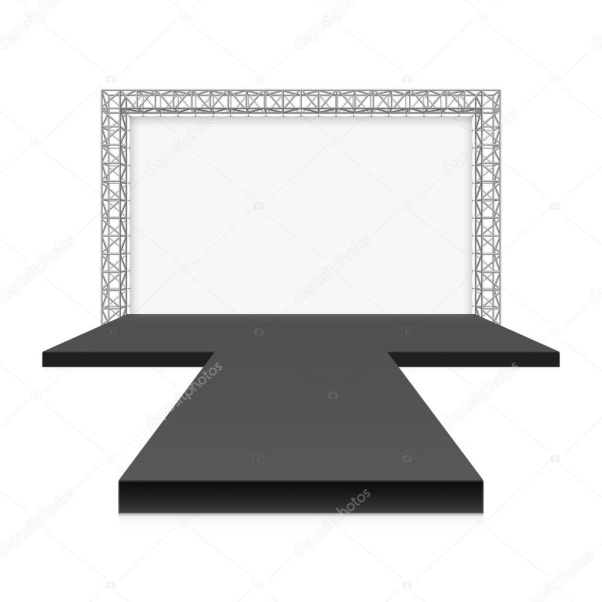 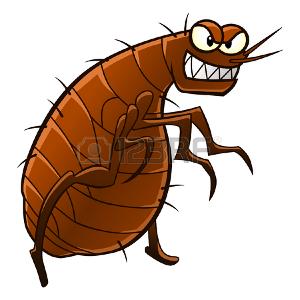 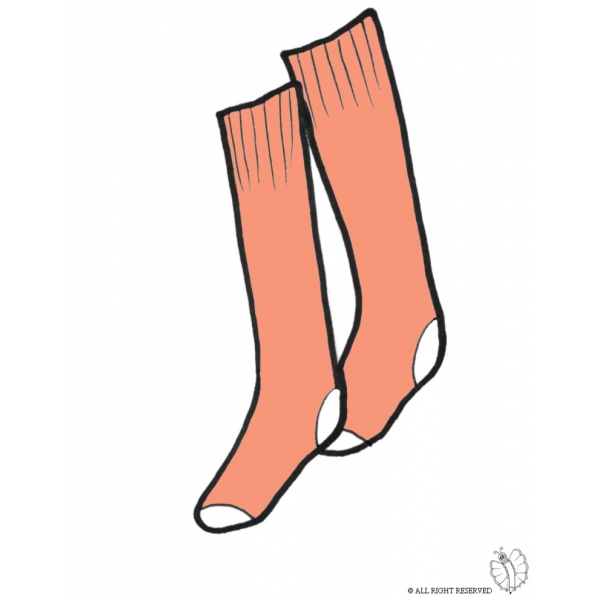 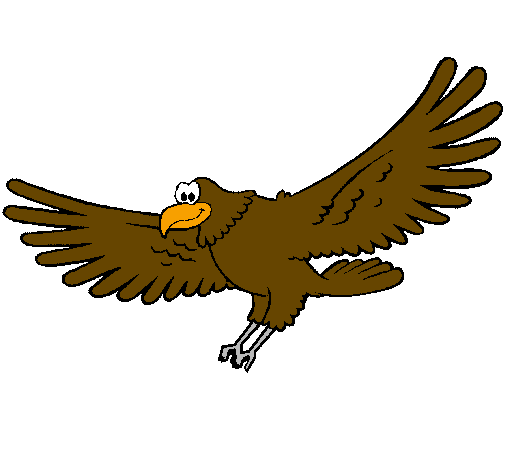 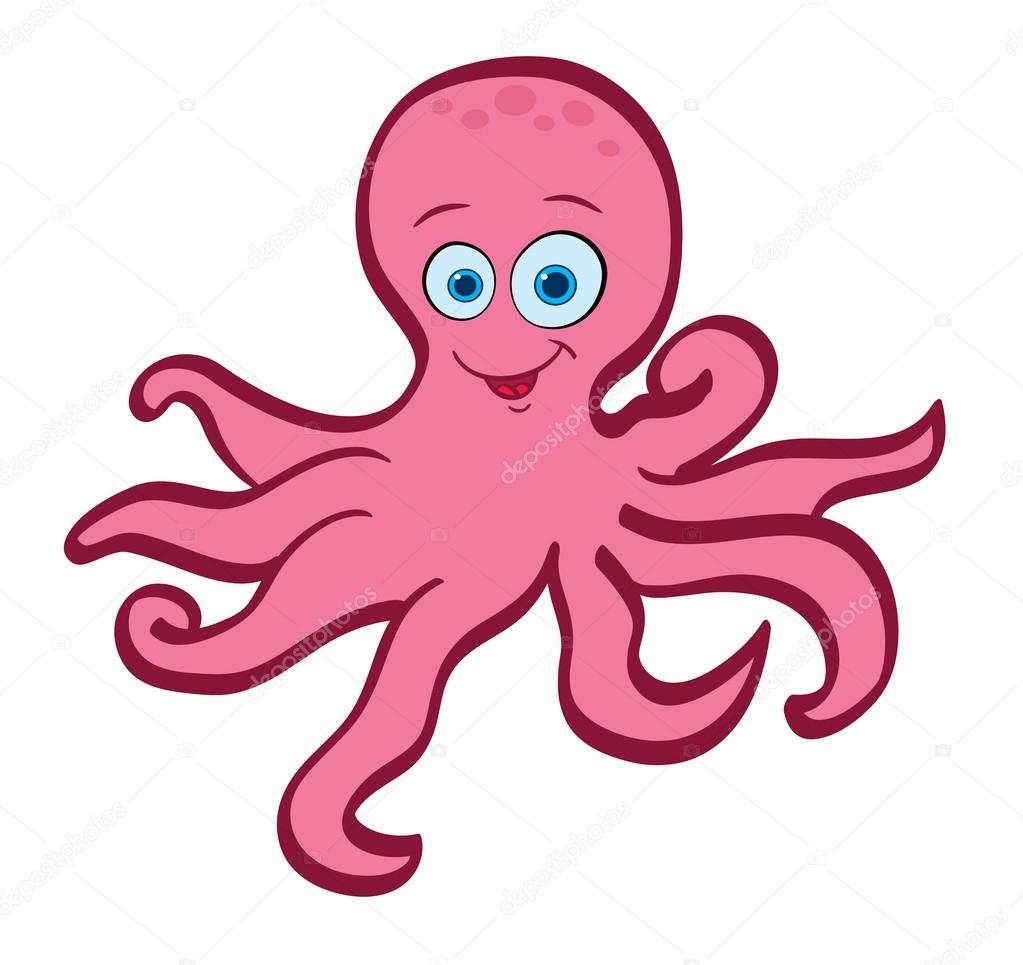 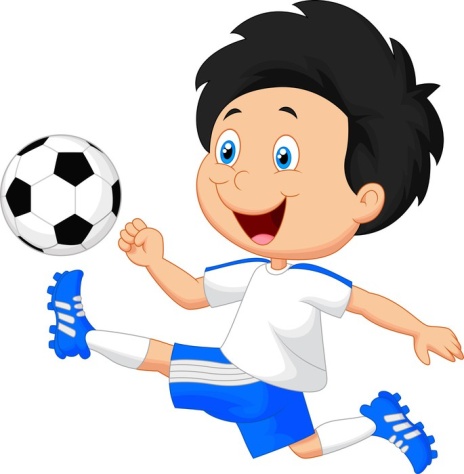 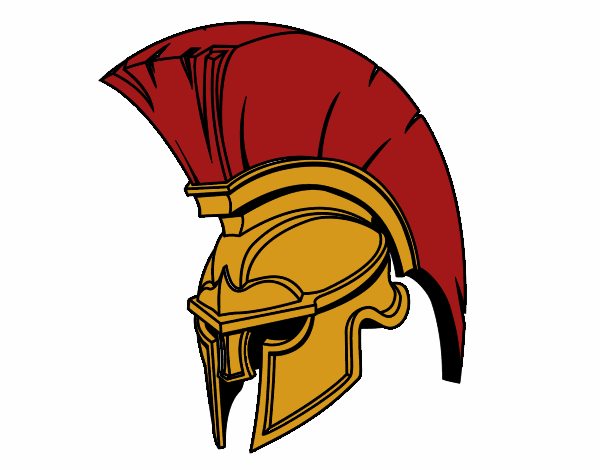 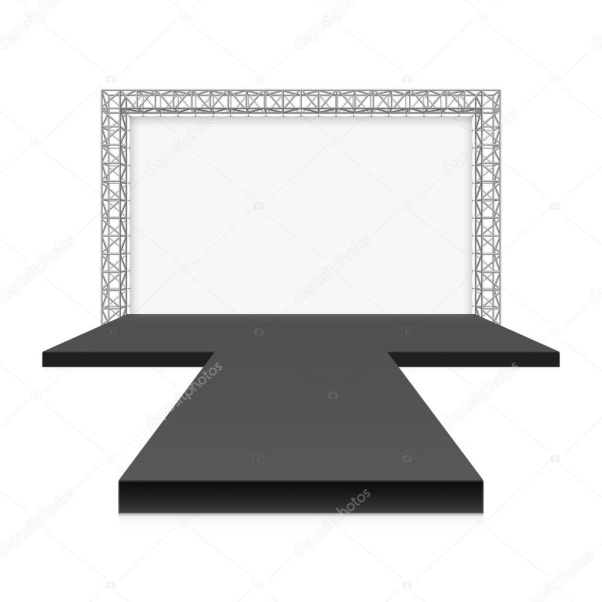 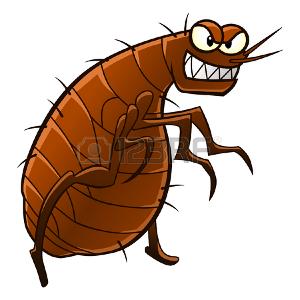 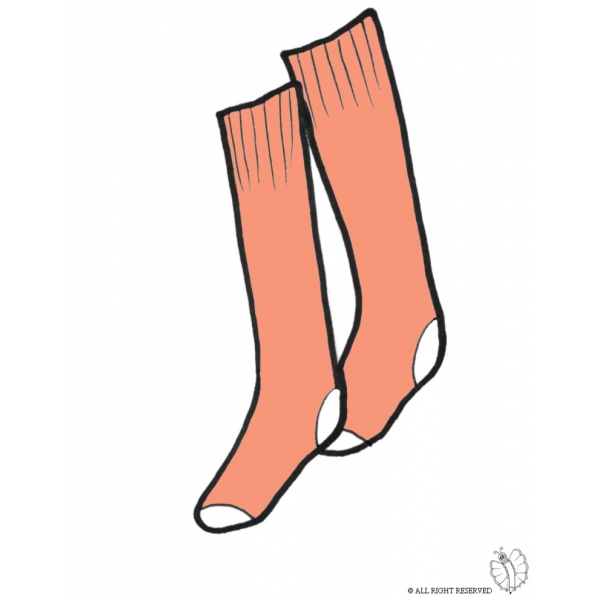 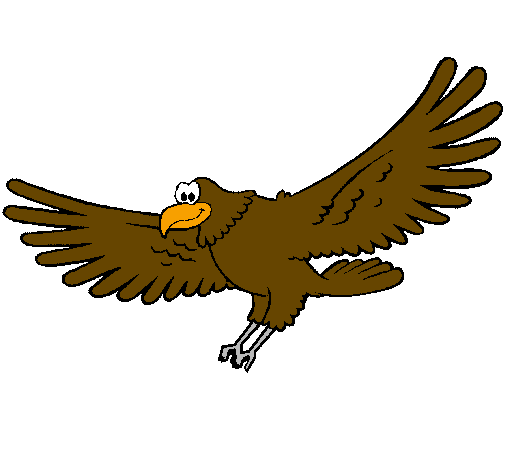 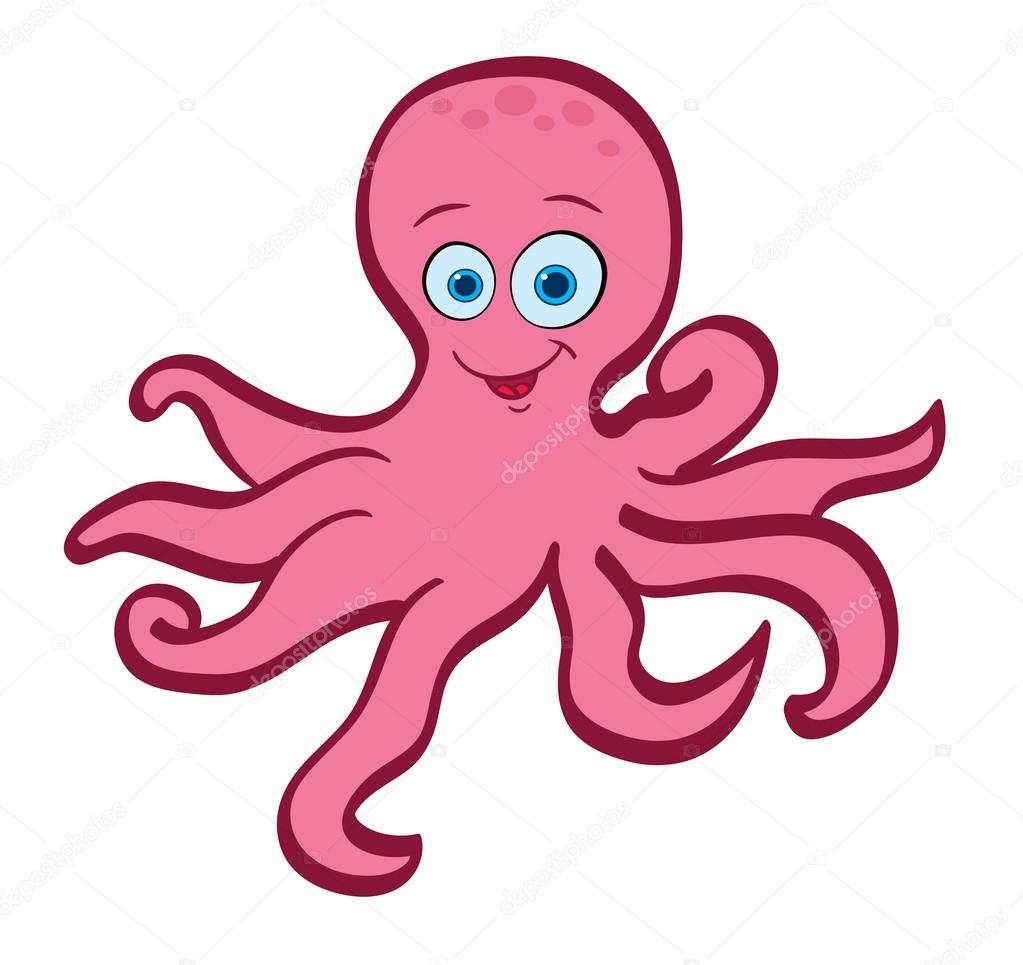 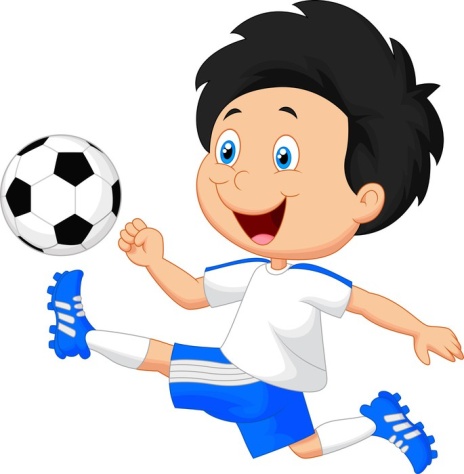 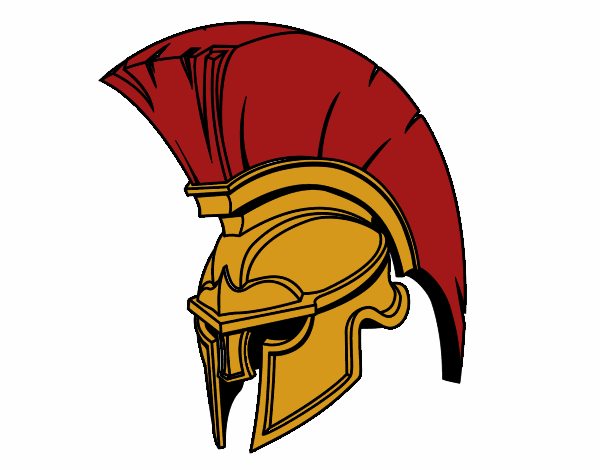 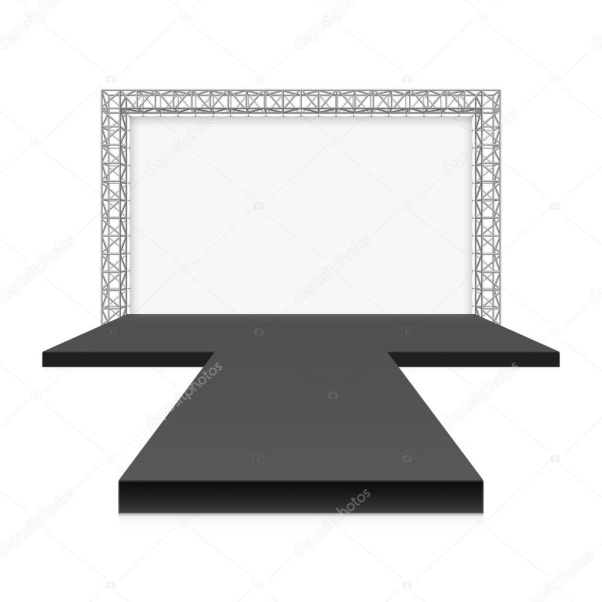 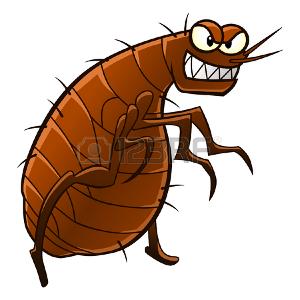 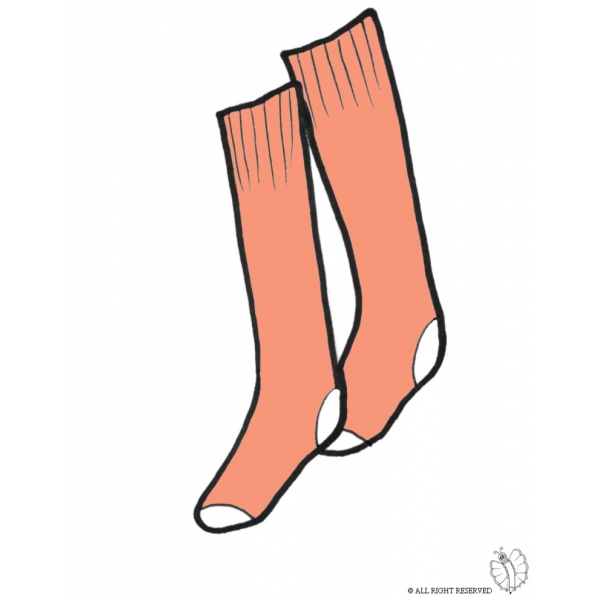 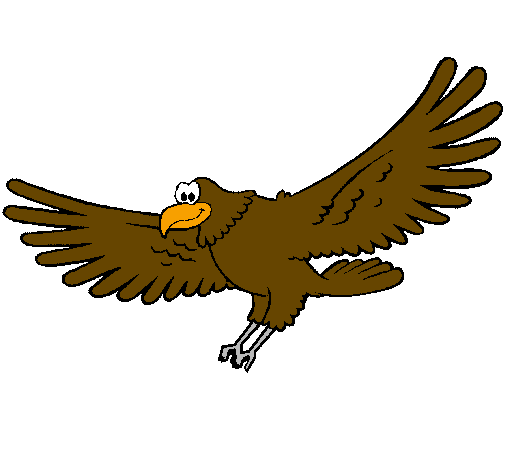 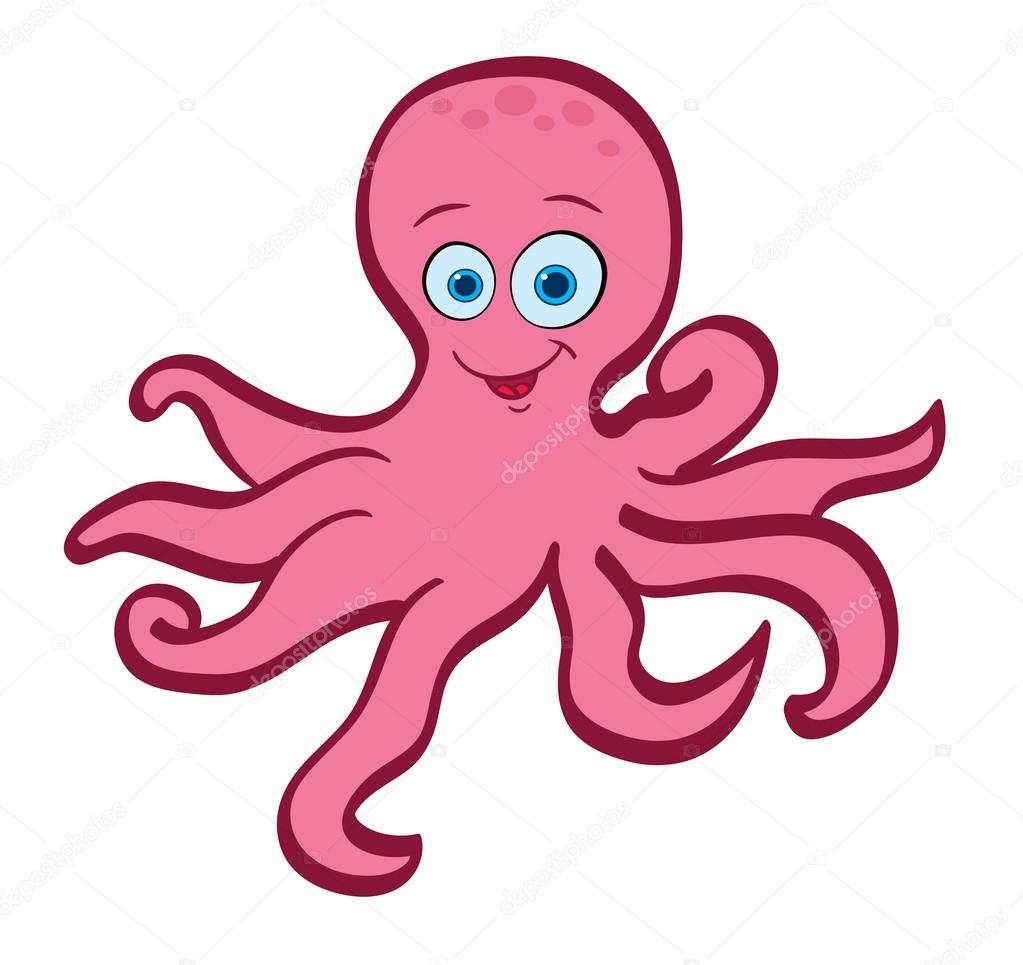 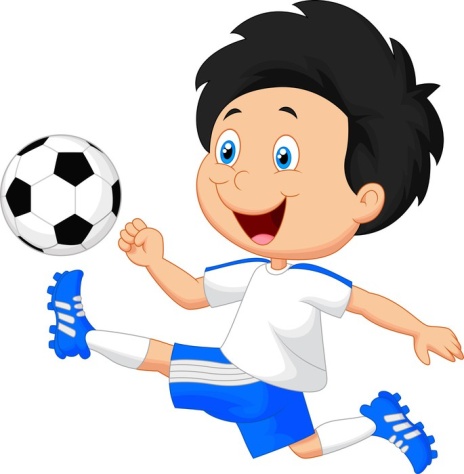 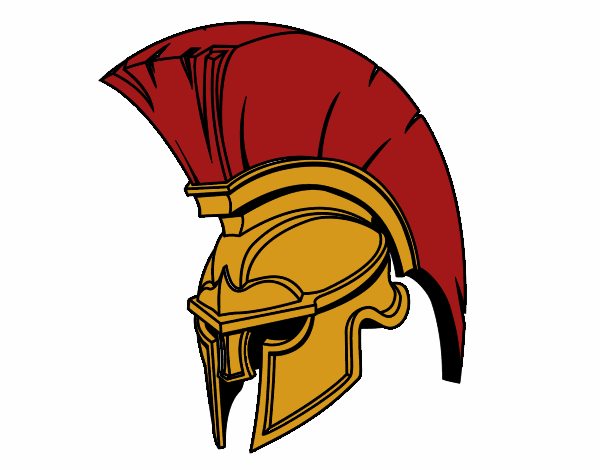 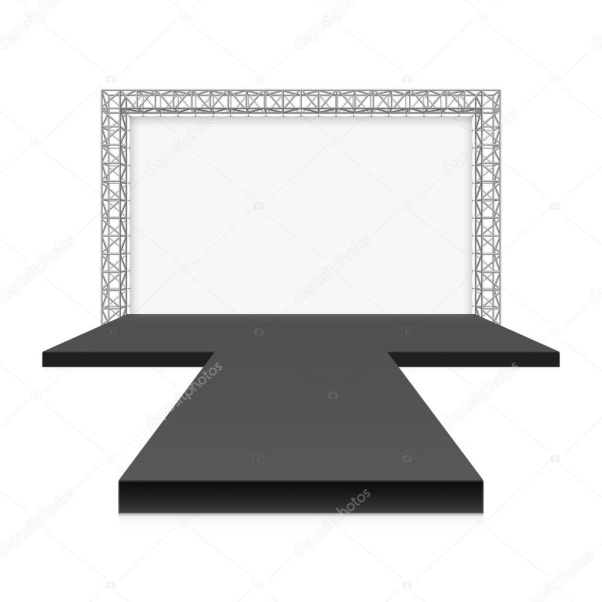 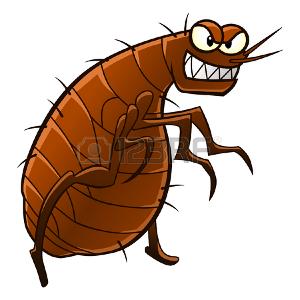 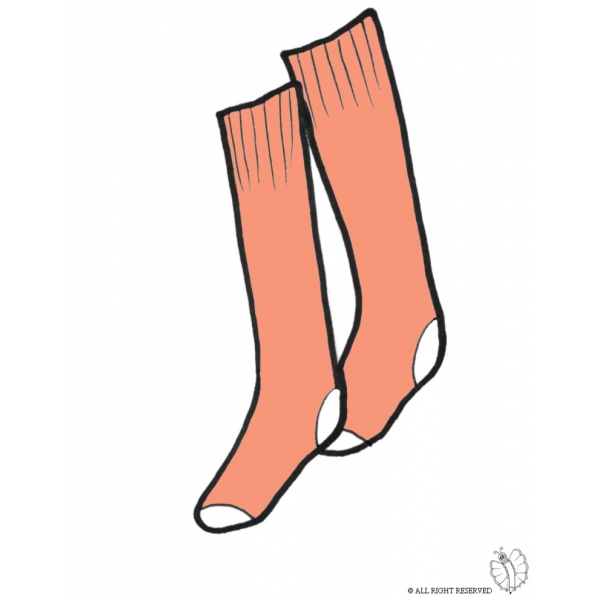 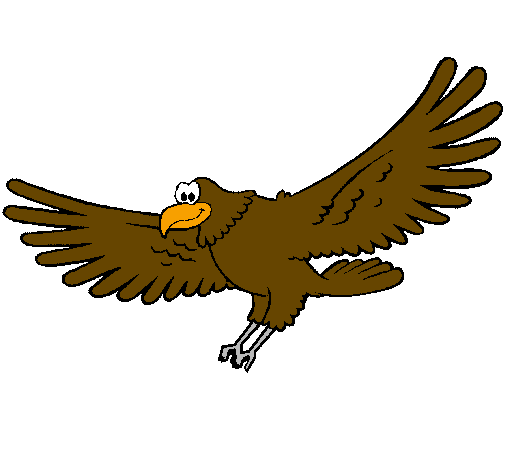 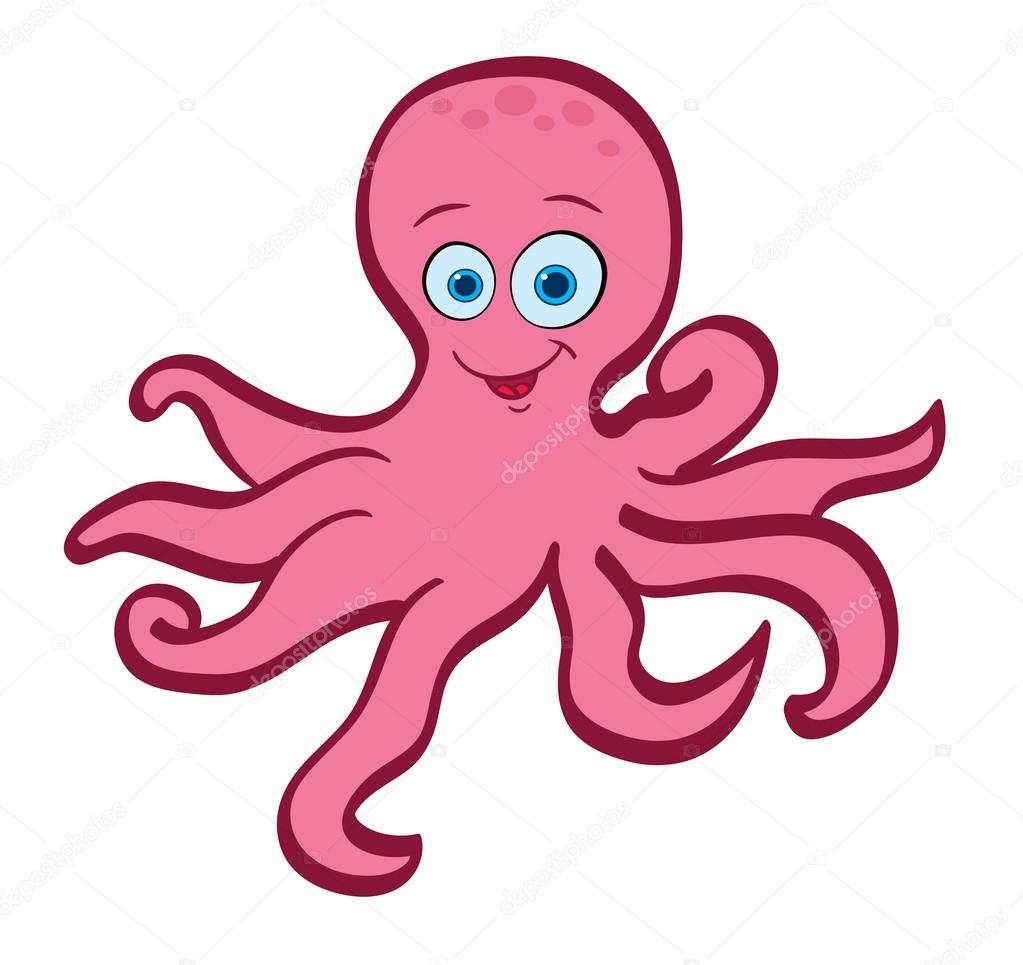 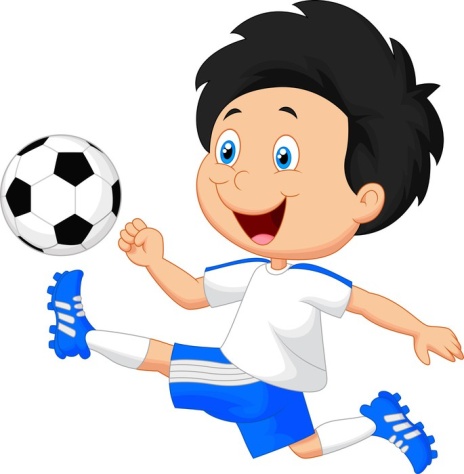 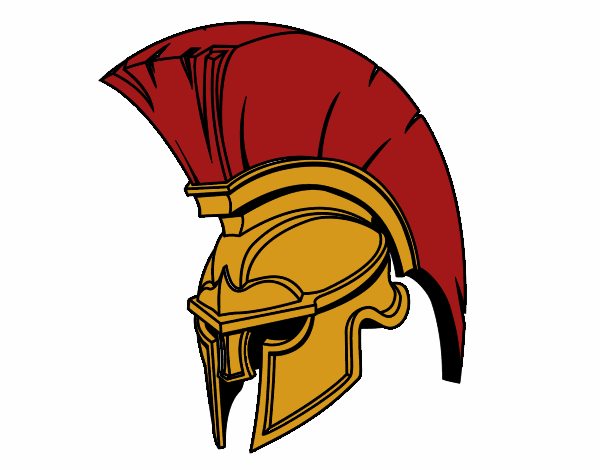 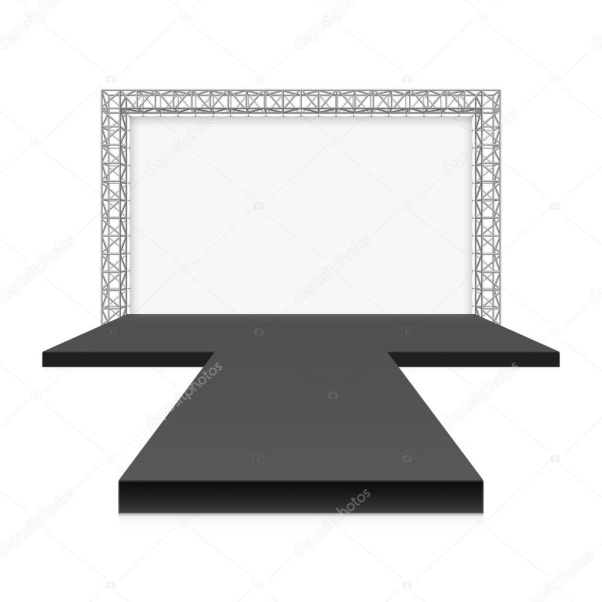 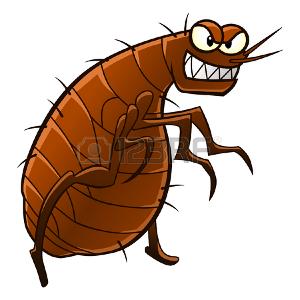 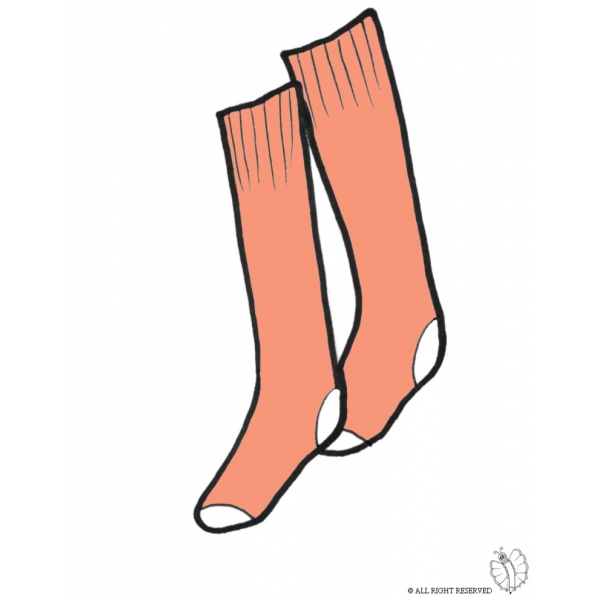 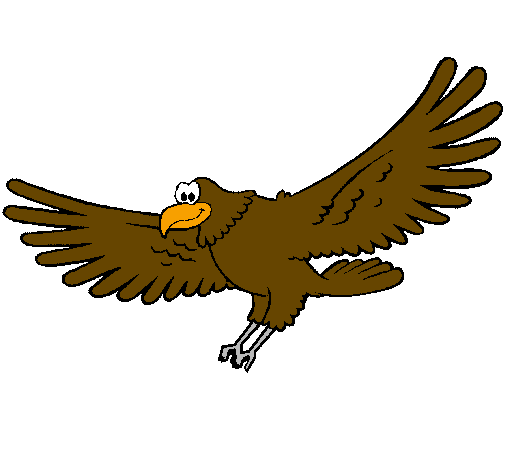 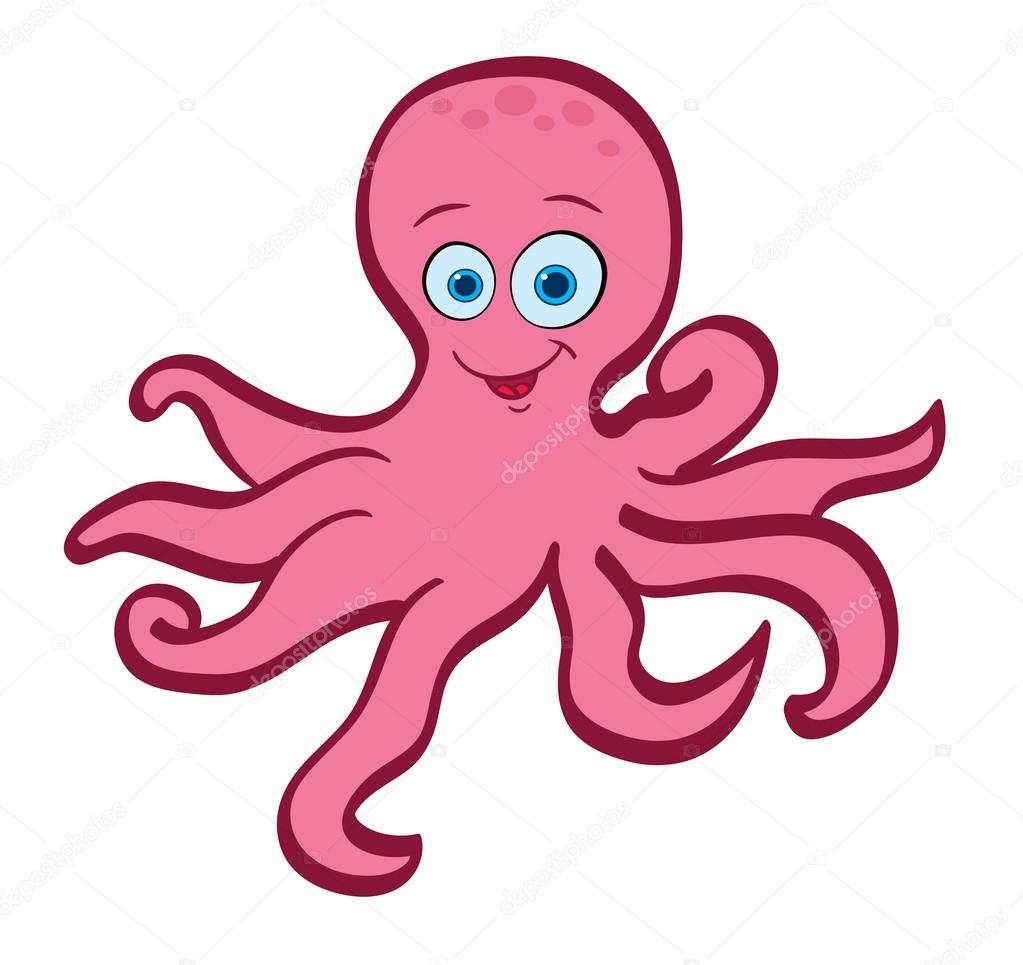 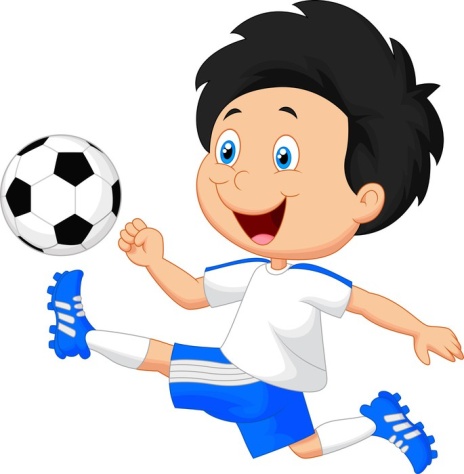 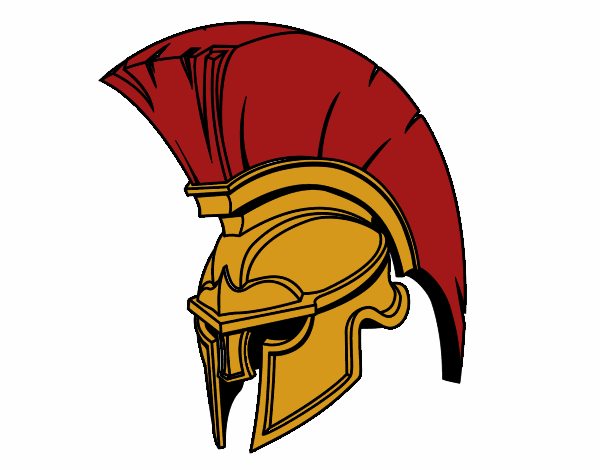 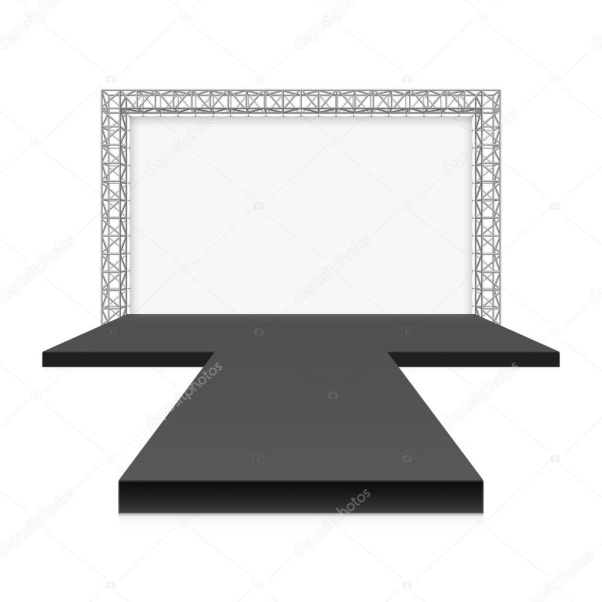 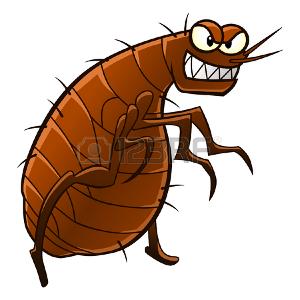 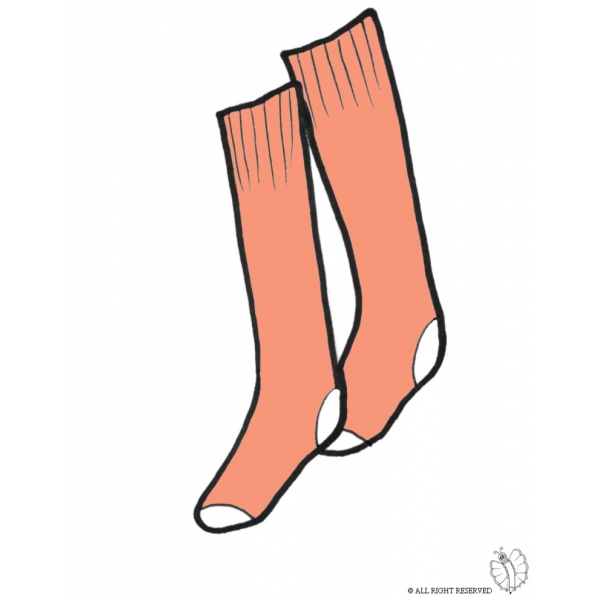 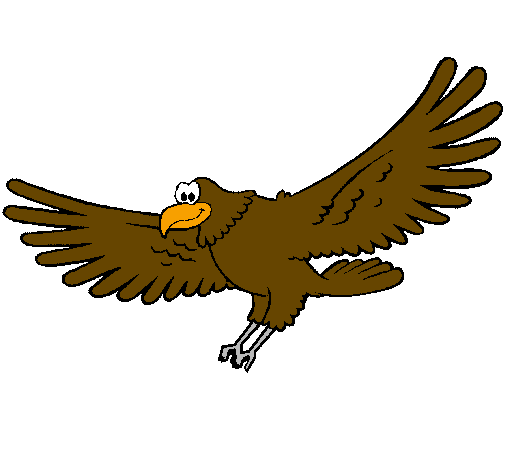 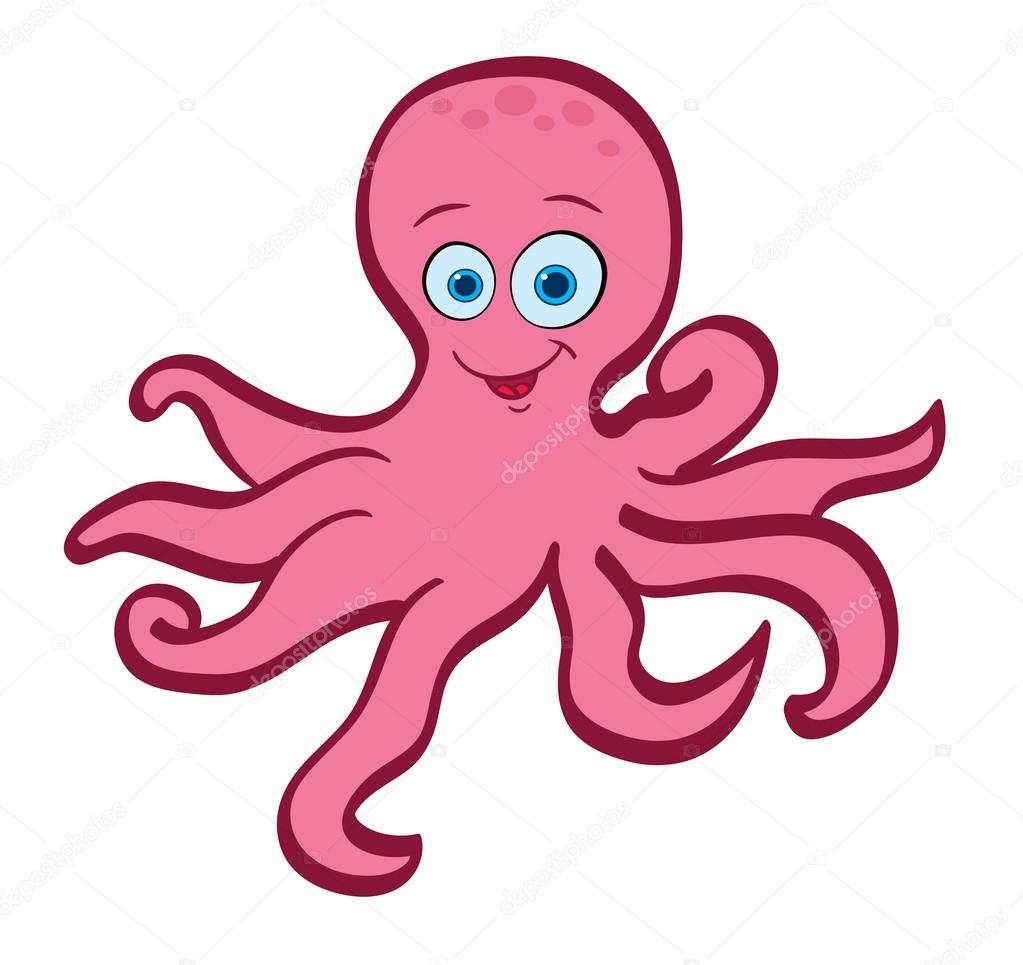 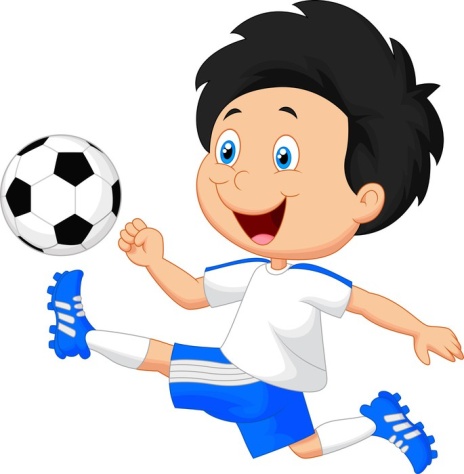 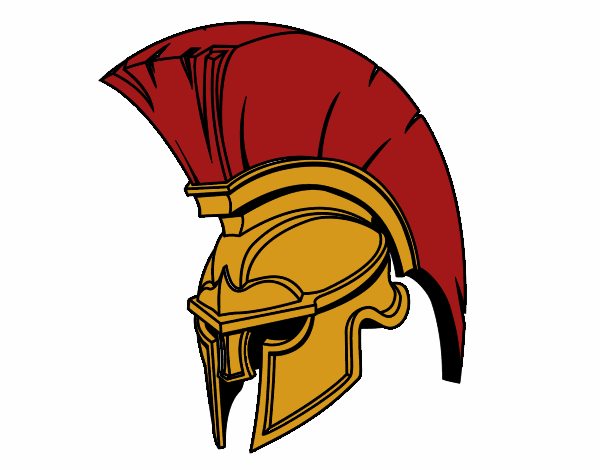 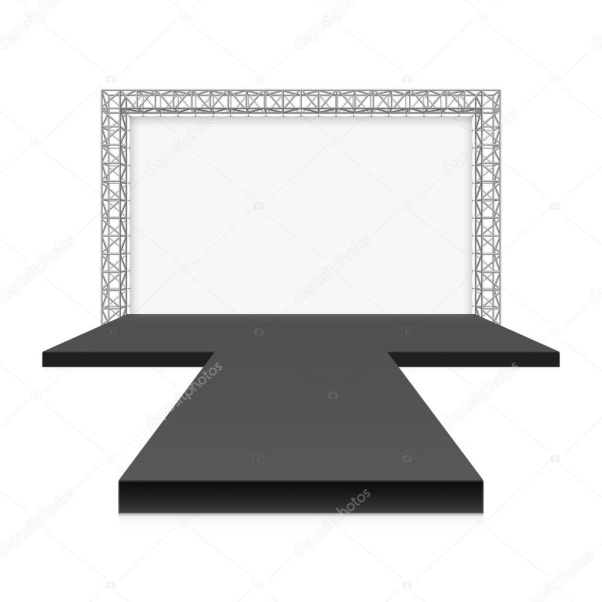 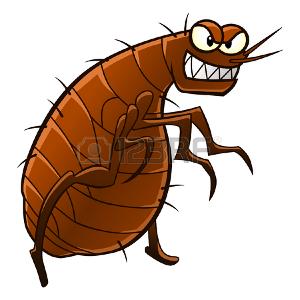 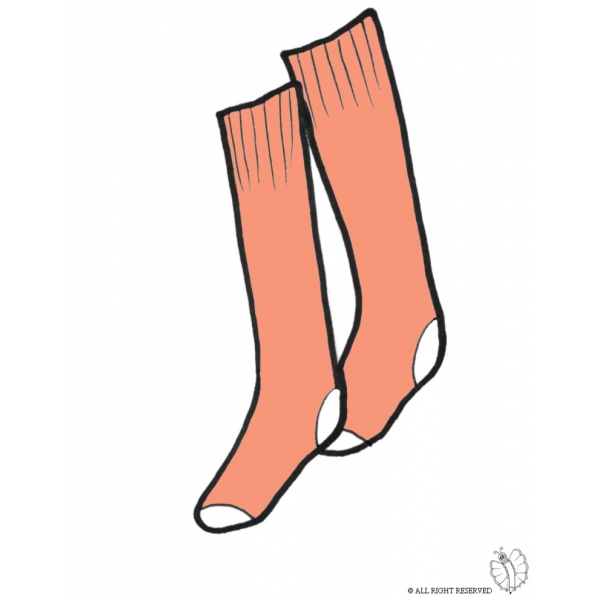 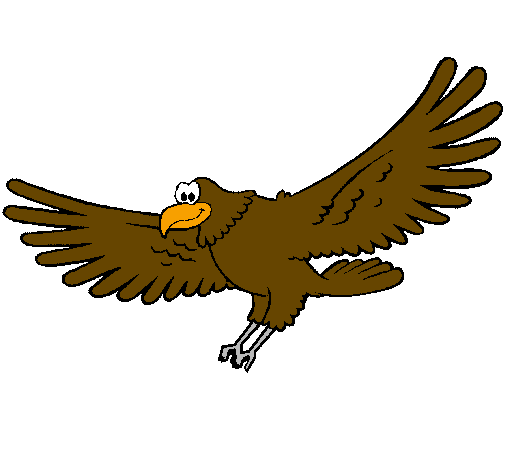